Investigation of Diagonal Cut-Plane BPM Performance in the CSNS RCS
M. A. Rehman, Xu Zhihong, Qiu Ruiyang, Renjun Yang, Yang Rui, Weiwen Chen
2025-05-20
CSNS-BI
1
Content
Reveal the Edge Effect in RCS BPM
The EM field of the beam is distorted in the vicinity of the edges of the BPM [1]
J-PARC MR also reported a similar issue [2, 3]
Simulations
CST simulations to reveal the edge effect
Calibration of the BPM with wire mapping
Frequency Dependence
Wire Mapping without Dummy pipe
Wire Mapping with Dummy pipe
Temperature influence on BPM
[1] J. H. Cupérus, NIM145 (1977) 233-243 
[2] T. Toyama, IPAC10 MOPE012
[3] ] T. Toyama, OHO School 2009 (Japanese)
2
Edge Effect in BPM
If the beam pipe and BPM cross sections/shapes are different 
The EM field of the beam is distorted in the vicinity of the edges of the BPM 
Design a BPM in such a way as to prevent the edge effect
Guard rings in an upstream and downstream direction
The longitudinal space is limited!
Wire Mapping
The wire is a constant-potential surface 
For the beam, the potential along its length depends on the charge of the beam and the cross-section of the beam pipe
Underestimate the edge effect
Mapping with Beam [only one at ANL ZGS (J. R. Simanton, 1969)]!
Expensive and difficult to realize the installation
Analytical formulae 
Less accurate, valid only for simple geometries 
FEM simulations (CST)
Wake field solver line charge only few weeks!
PIC solver beam transverse cross-section few months
J. H. Cupérus, NIM145 (1977) 233-243
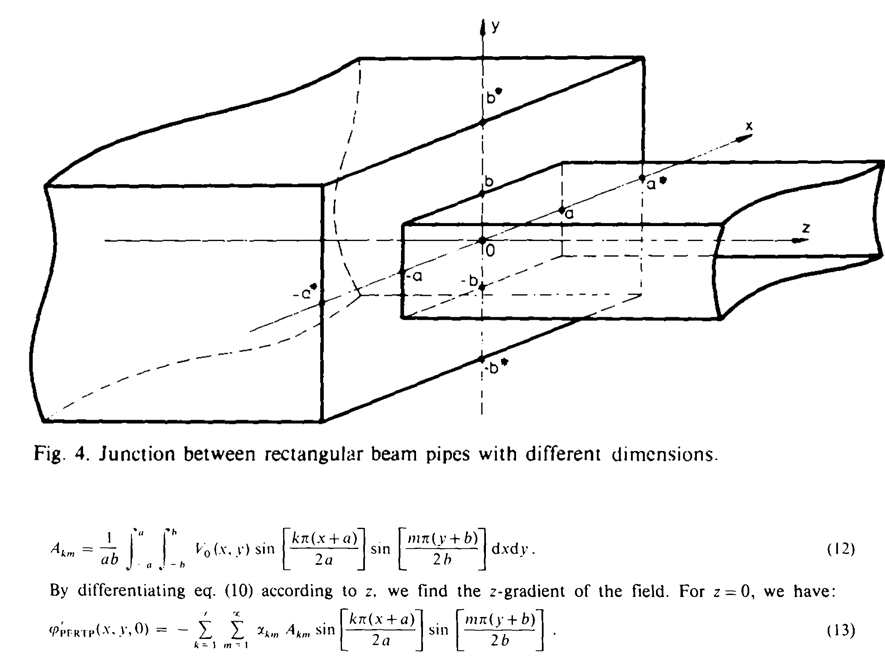 3
CST Simulation
4
CST Simulations
Only BPM
Bunch charge 1 µC, Bunch Length 7000 mm/1σ (24 ns/1σ ), β = 1
¼ Region, 0 to x/y:60 mm, with 10 mm step 
BPM with Upstream Bending Magnet Pipe (Exaggerated Condition)
Bunch charge 1 µC, Bunch Length 7000 mm, β = 1
¼ Region, 0 to x:60 mm, y: 40 mm, with 10 mm step  
BPM with Upstream Bellows and Bending Magnet Pipe (Realistic)
Bunch charge 1 µC, Bunch Length 7000 mm, β = 1
¼ Region, 0 to x:60 mm, y: 40 mm, with 10 mm step
5
CST Simulations: Capacitance and S-Parameters
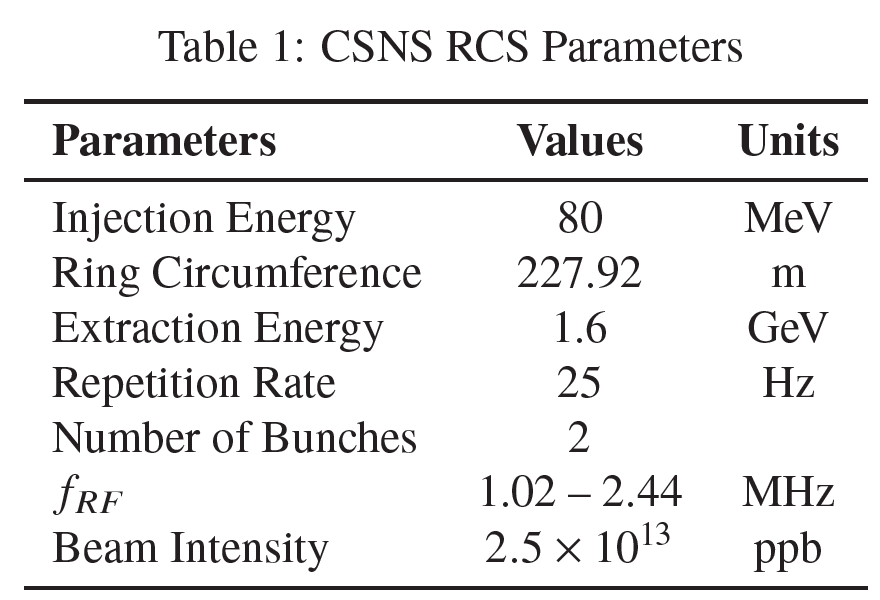 RCS BPM Model
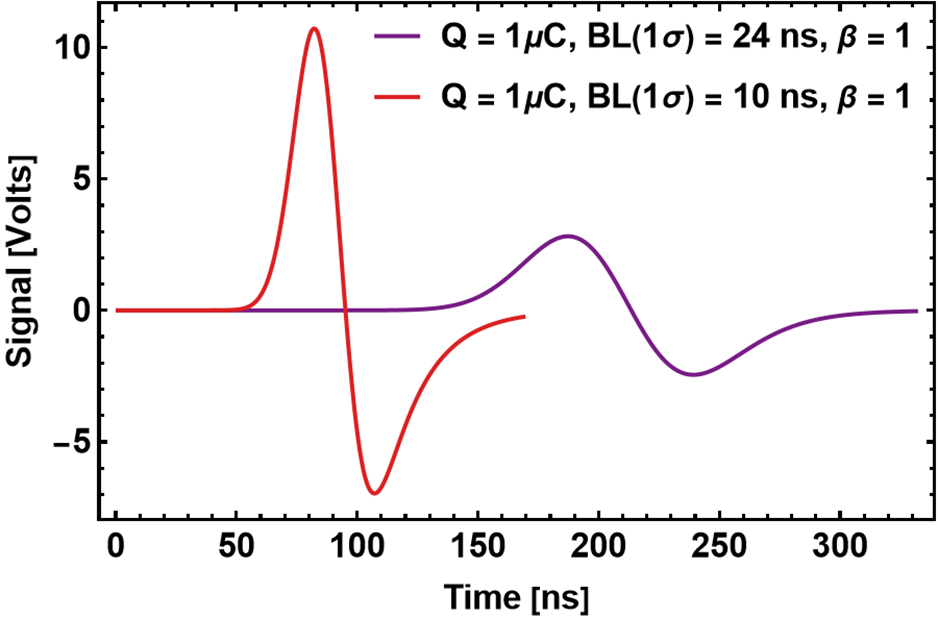 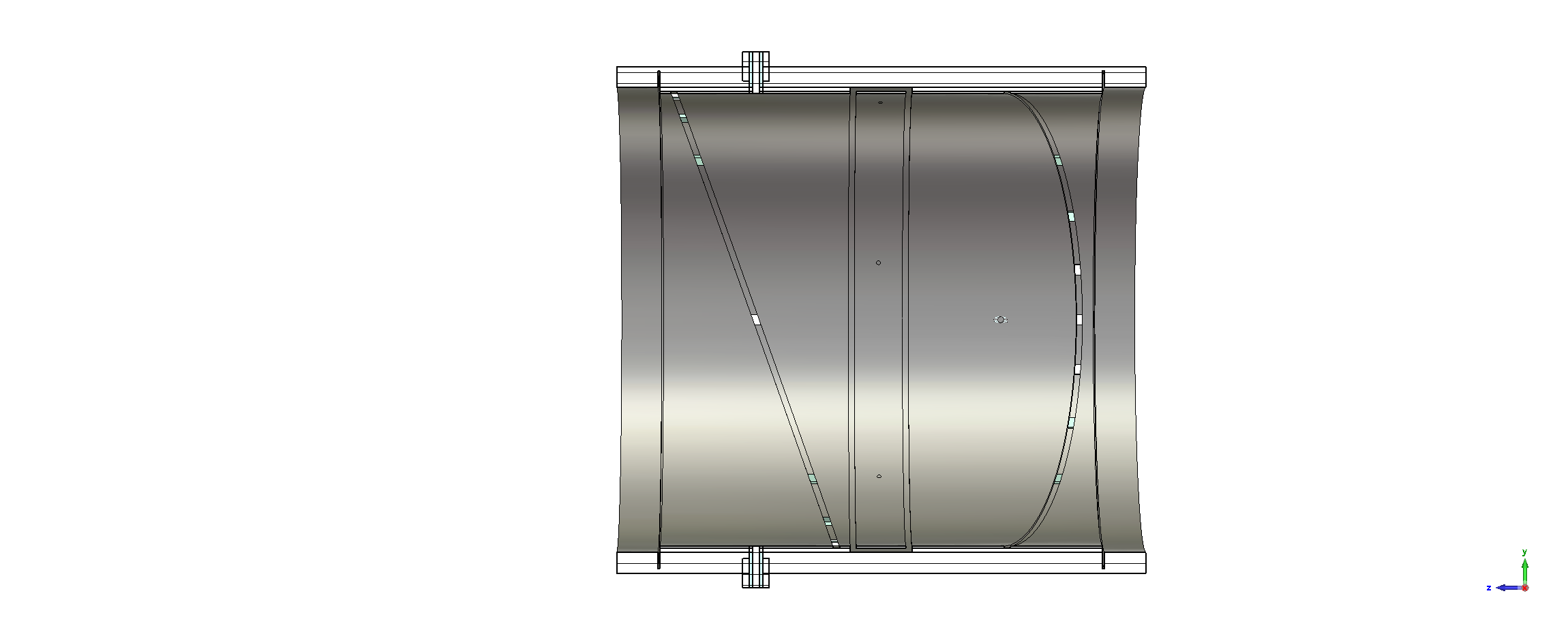 226 mm
(
220 mm
(
Electrode Isolation
C11 C12 C13 C14
C21 C22 C23 C24
C31 C32 C33 C34
C41 C42 C43 C44
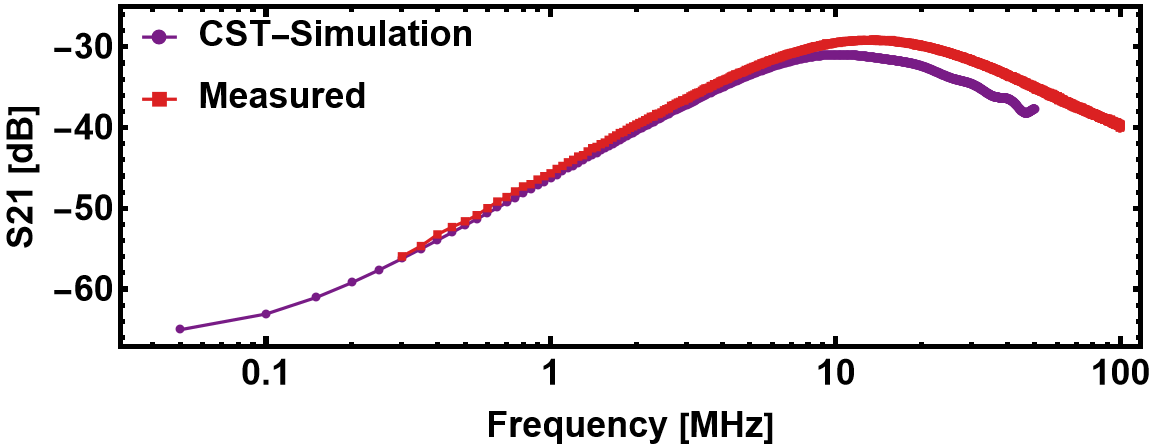 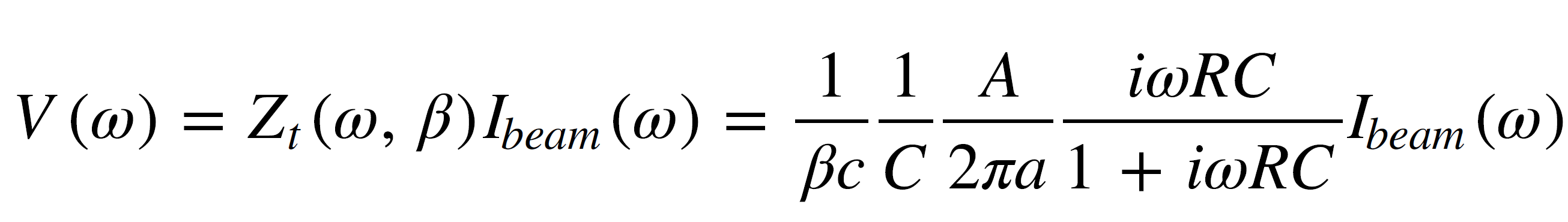 Capacitance Matrix
296.62 pF     -8.56 pF      -3.07  pF     -1.40  pF 
-8.56    pF     300.1 pF      -7.50 pF      -3.07 pF
-3.07    pF     -7.50  pF       300.44 pF   -8.54 pF 
-1.40    pF     -3.07  pF       -8.54 pF       296.60 pF
=
6
CST Simulated Models
BPM with Pipe only
Simple but not realistic
Only BPM
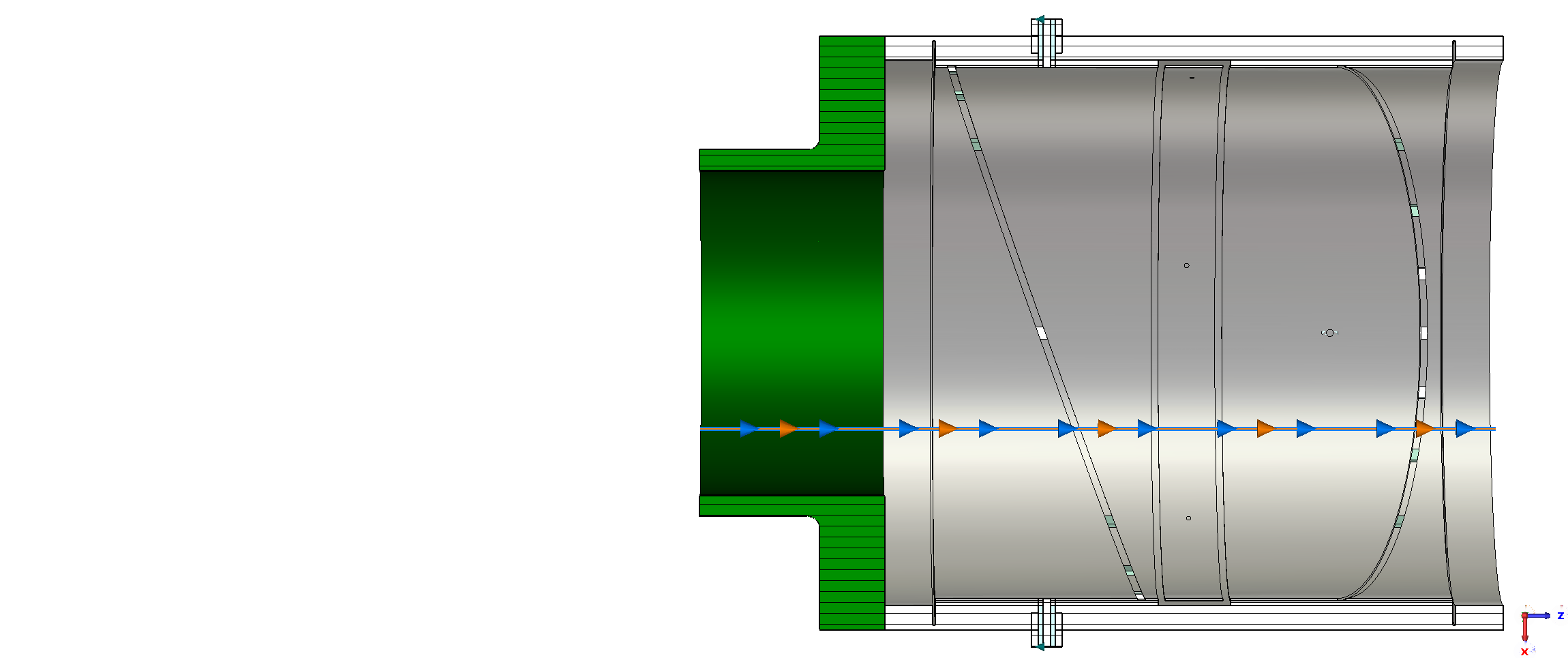 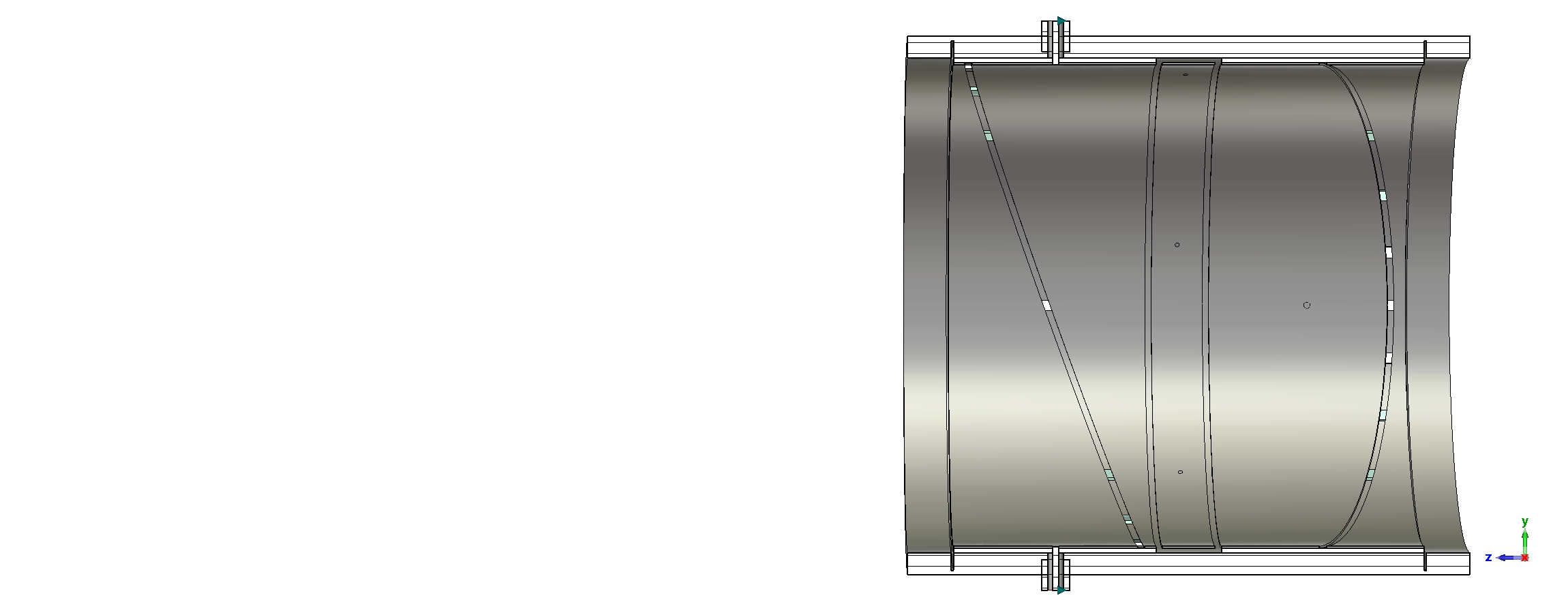 135 mm
77 mm
3 mm
83.96 mm
226 mm
24 mm
220 mm
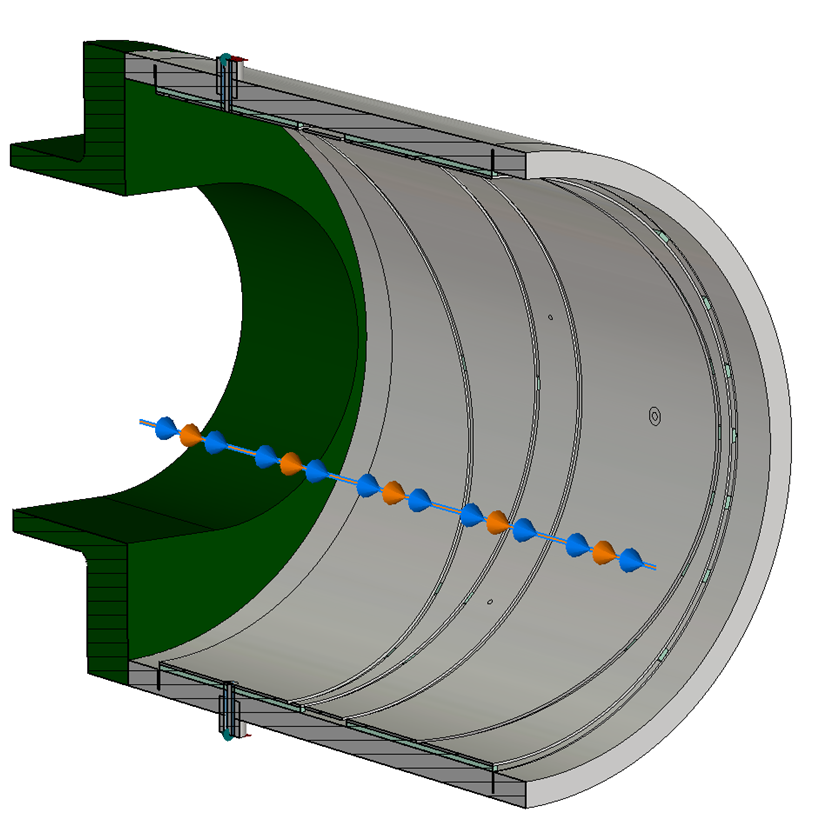 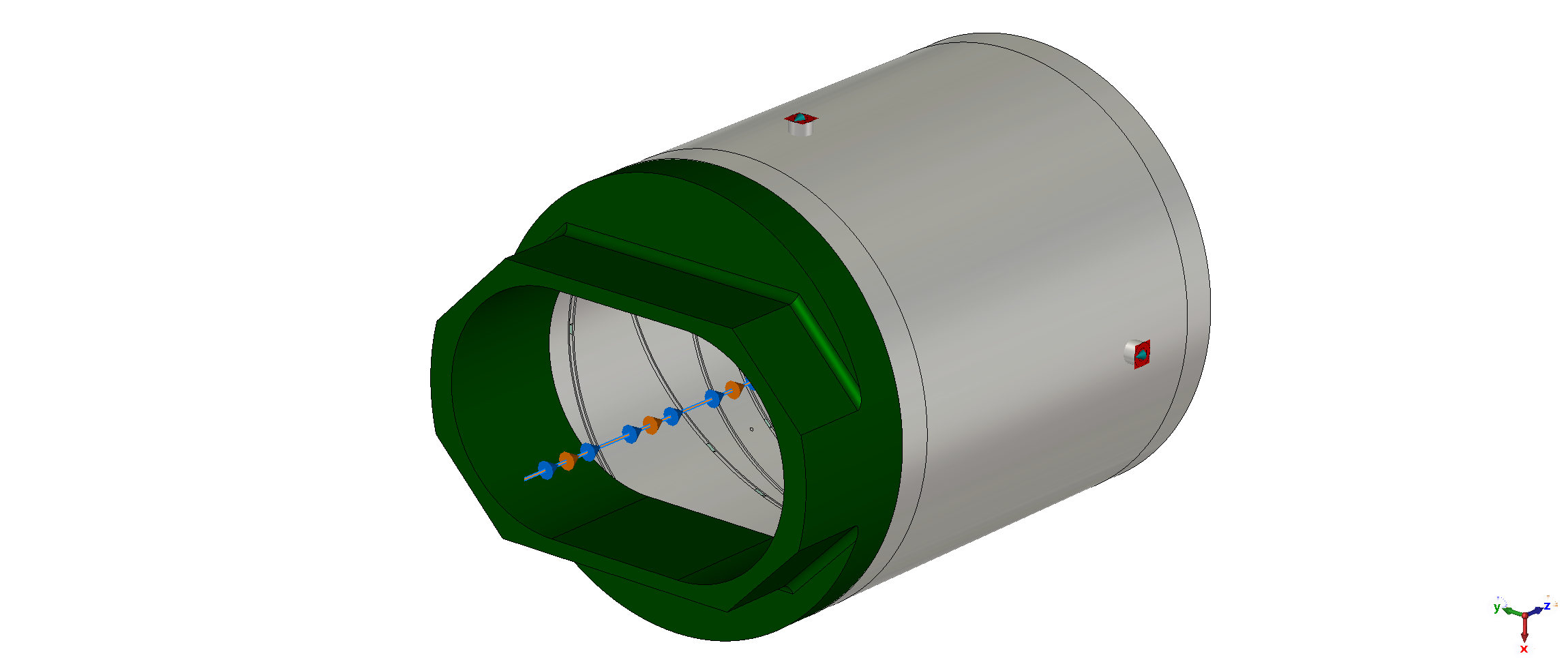 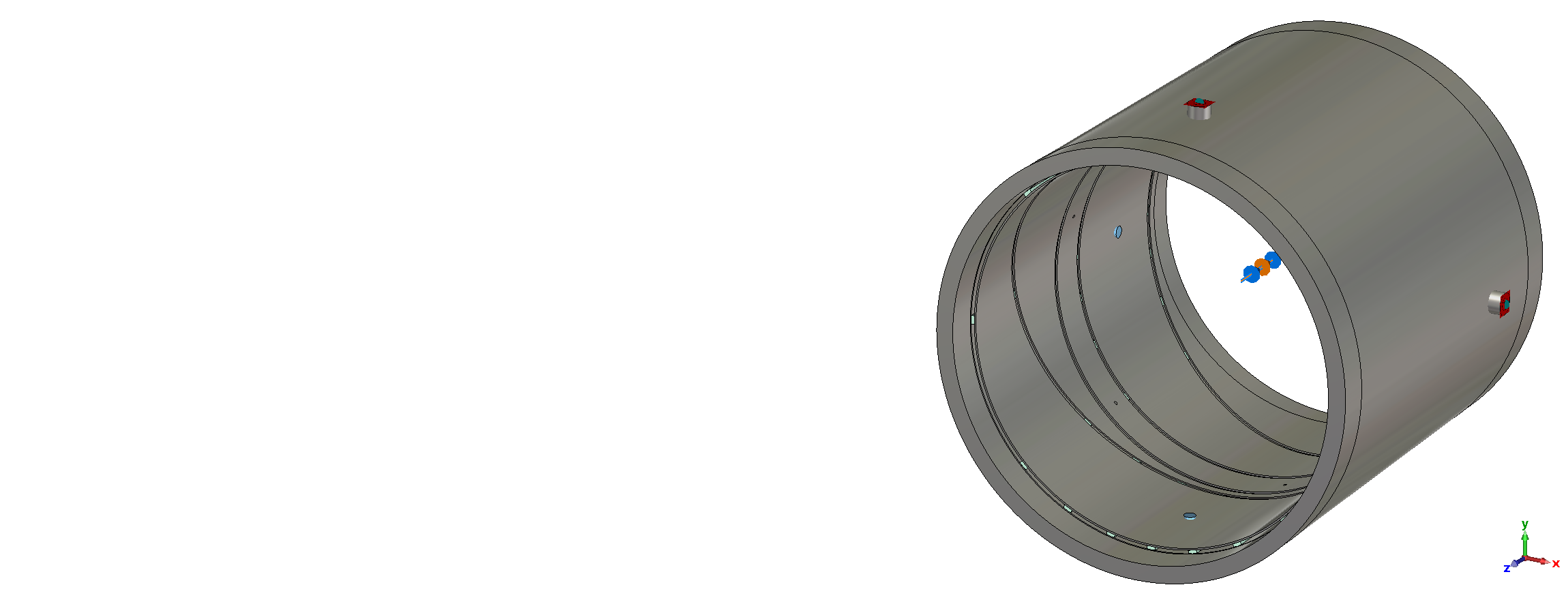 218 mm
7
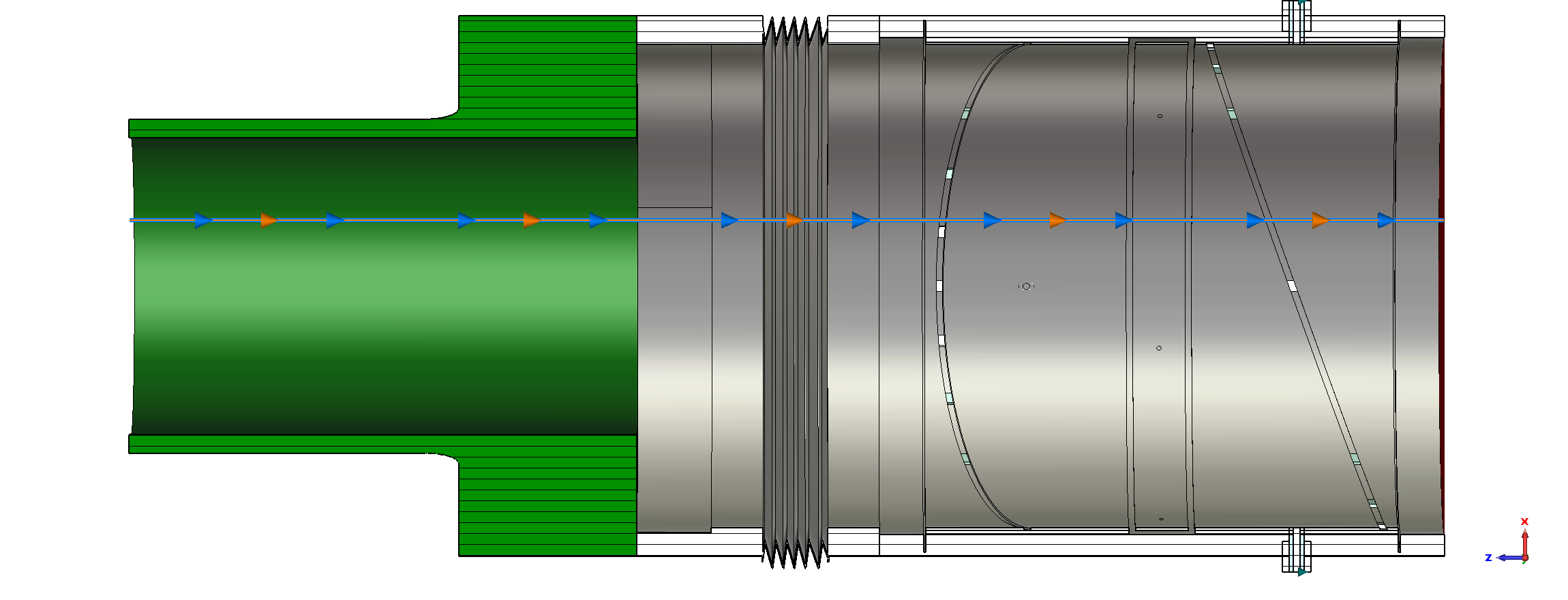 Realistic Model
BPM + Pipe + Bellows
Dipole 
Magnet
Pipe
231 mm
110.5 mm
Dipole 
Magnet
Bellows
BPM
Dipole 
Magnet
Vacuum Duct
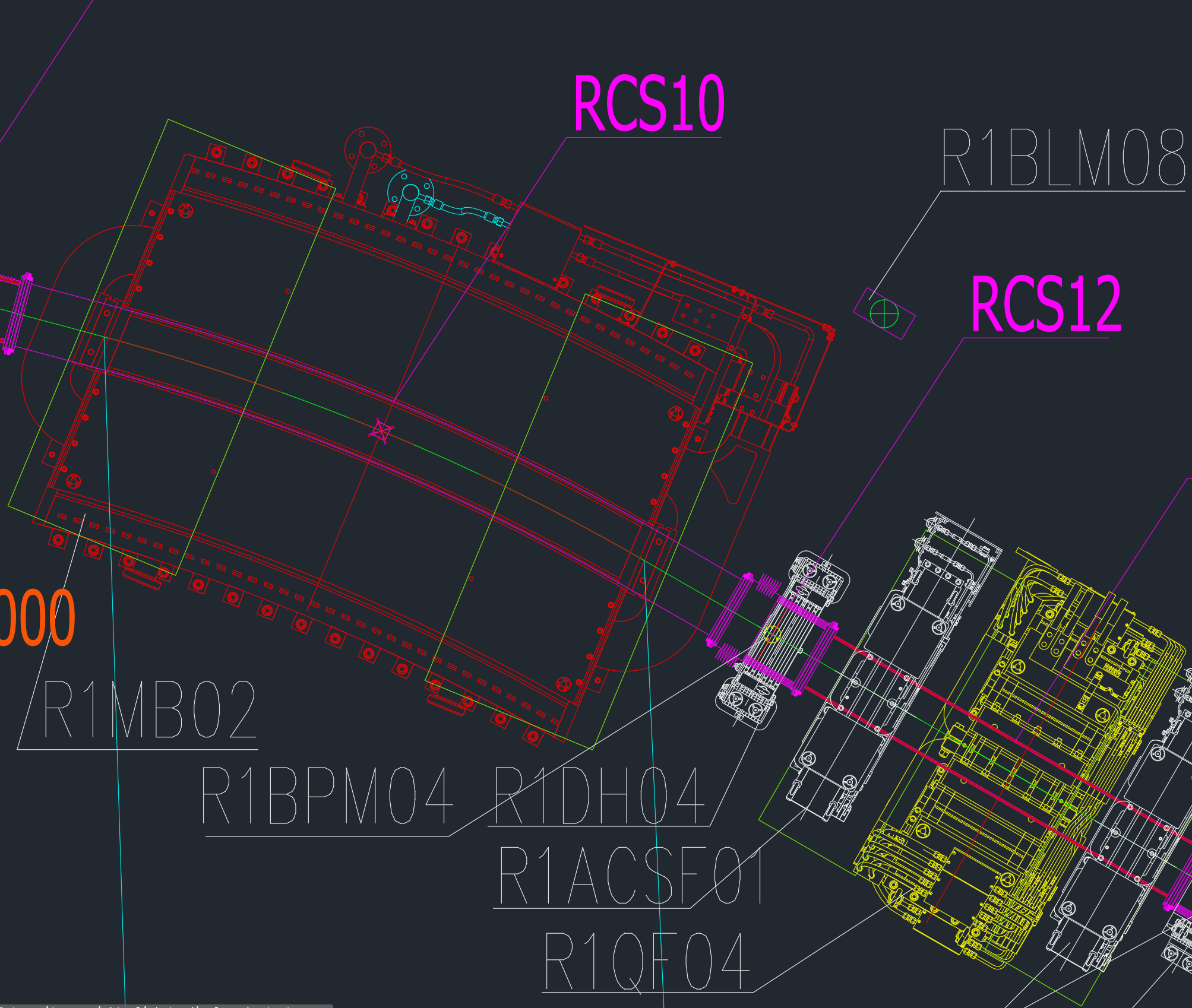 BPM
Bellows
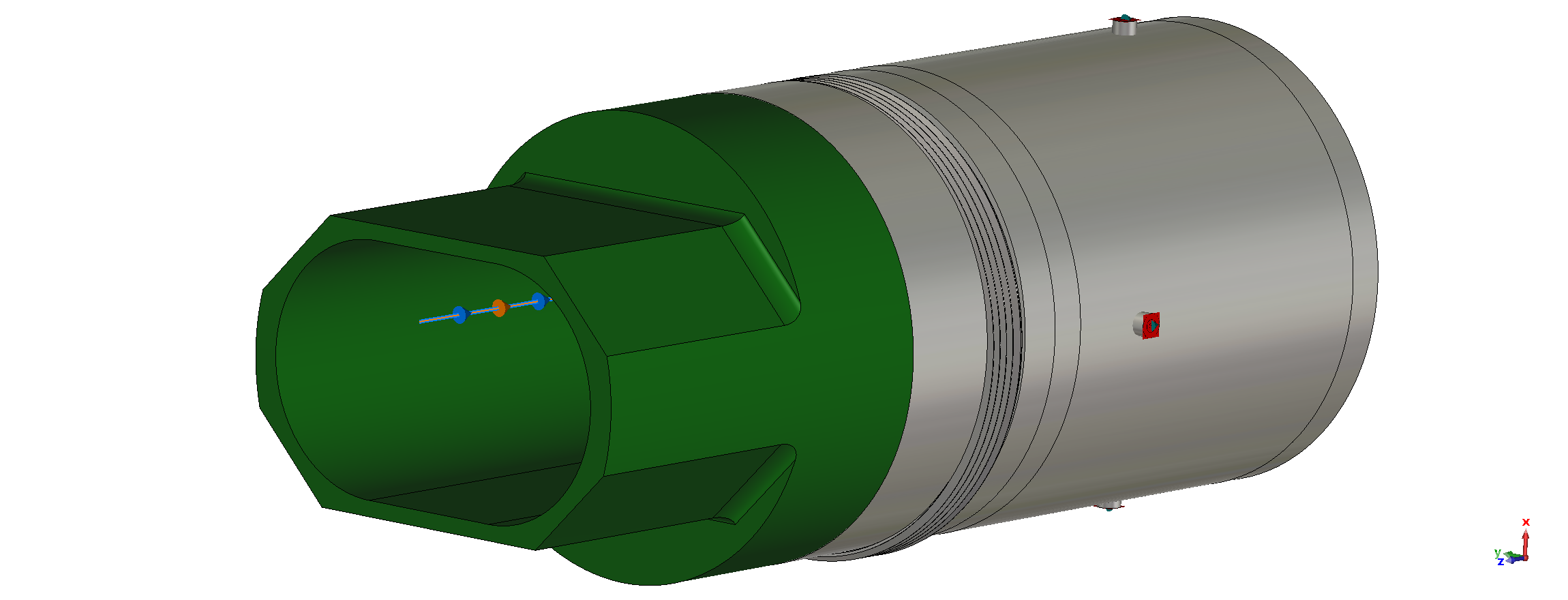 8
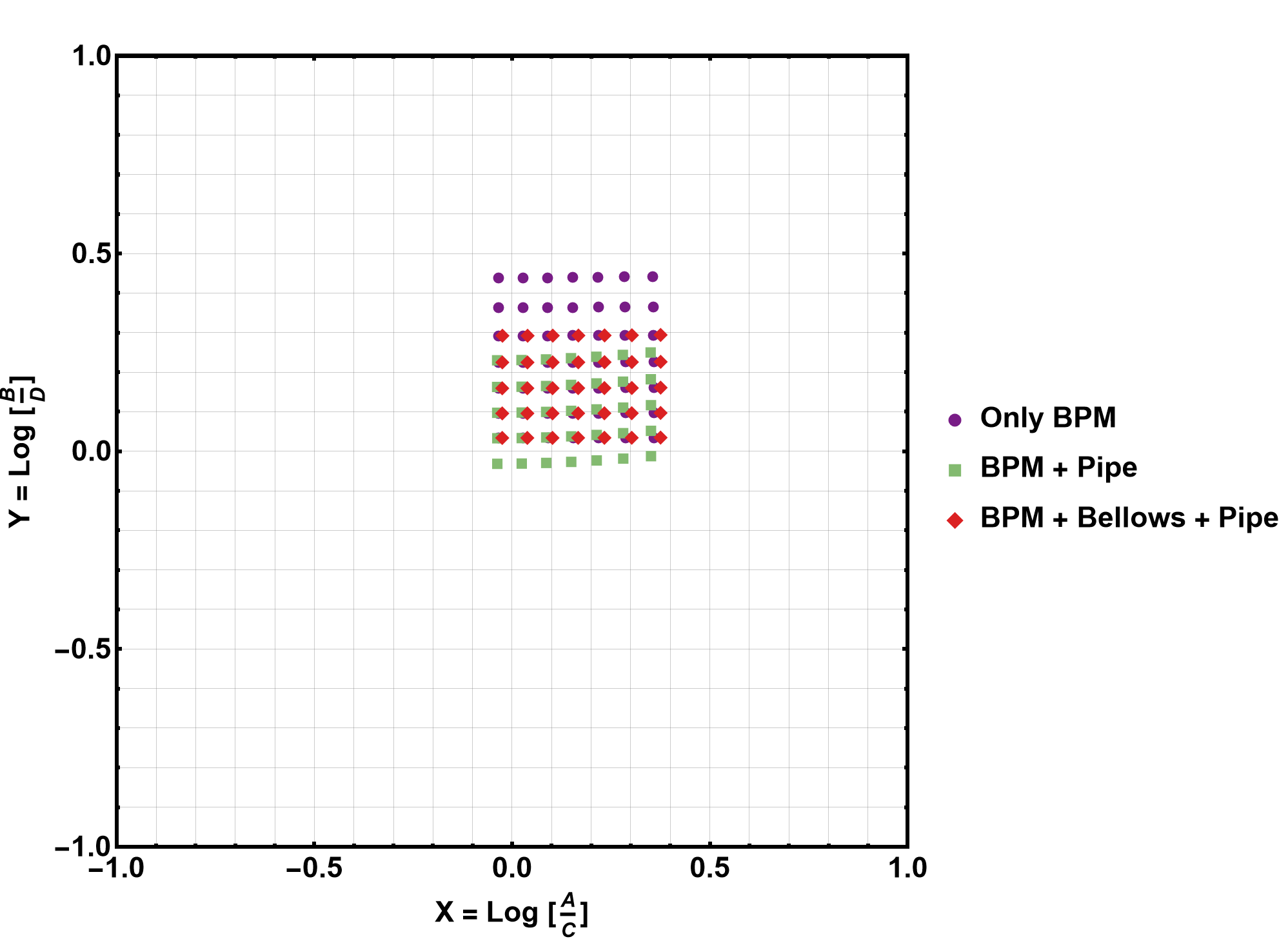 CST Mapping
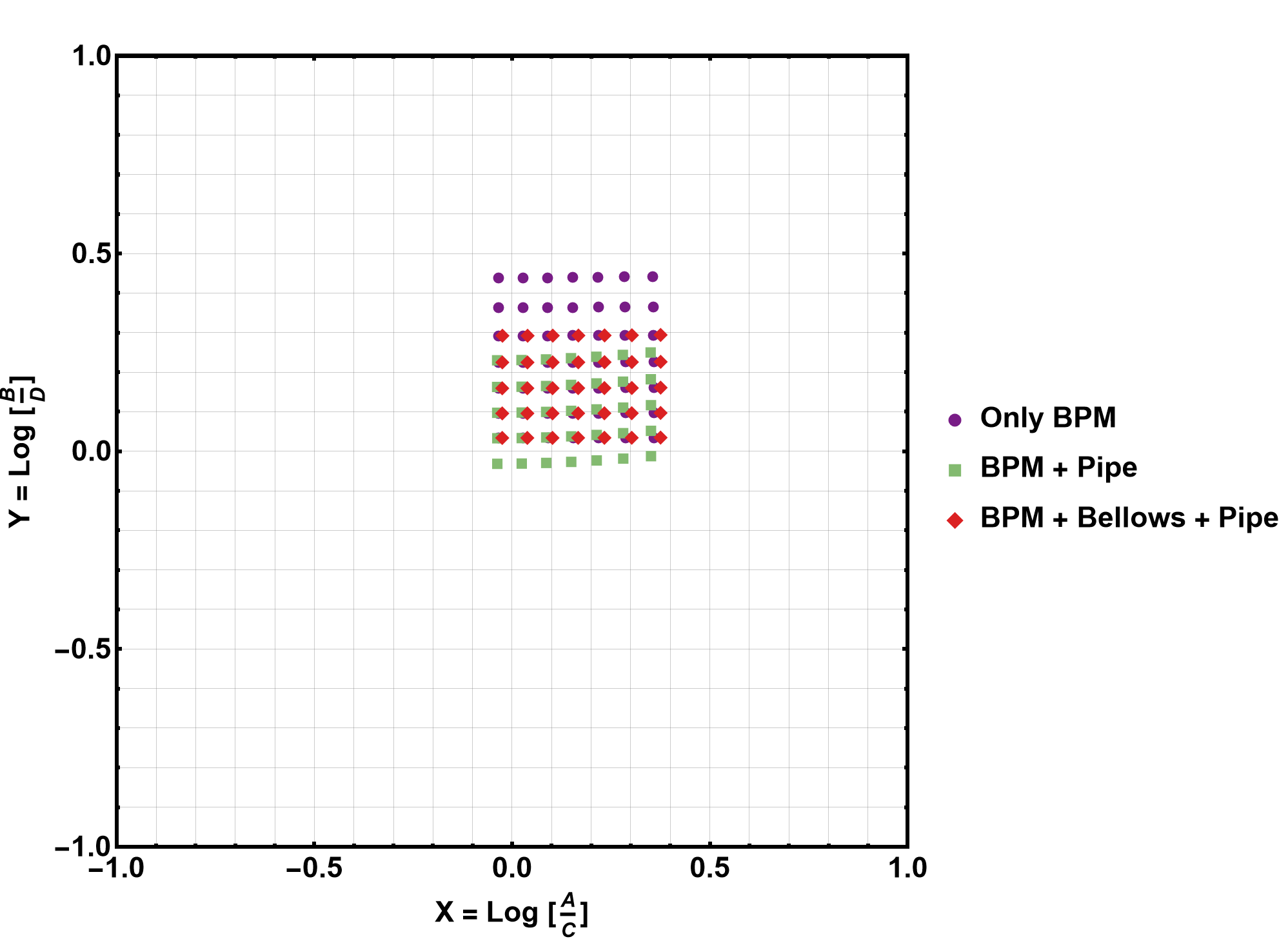 a
b
a. Mapping in CST Only with BPM
Similar condition with the Mapping setup
In the CST simulation, Ports are closed at the upstream and downstream ends. However, in Mapping, no dummy is used! Details will come later
b. Exaggerated condition! 
Amplify Edge effect! Due to an abrupt change in the Beam Duct Diameter. No Linearities and a large offset are observed
c. Realistic Case as in RCS!
c
Each case results in a different offset!
The mapping function obtained from each case will be Different!
9
CST Mapping: Only BPM
Fitting with 3rd Order Polynomial
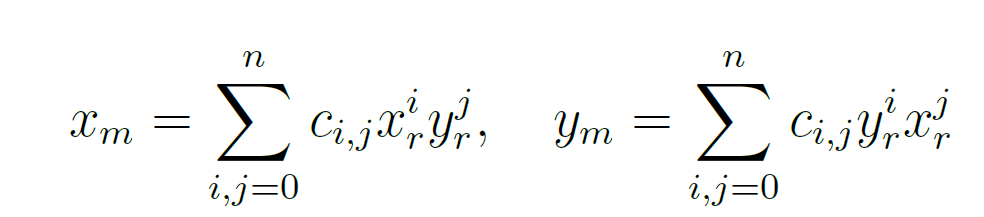 BPM’s Intrinsic transverse offset correction with a polynomial fit is about 5.5 mm. 
Transverse offsets are nearly symmetric
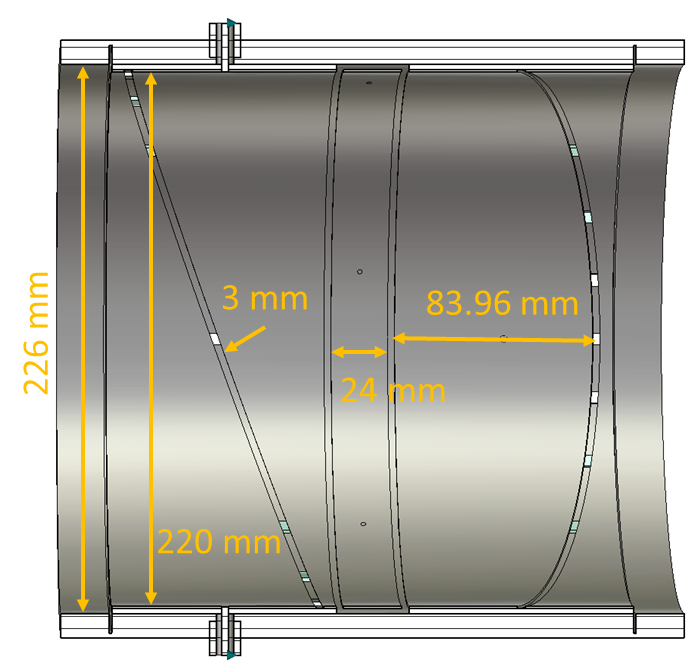 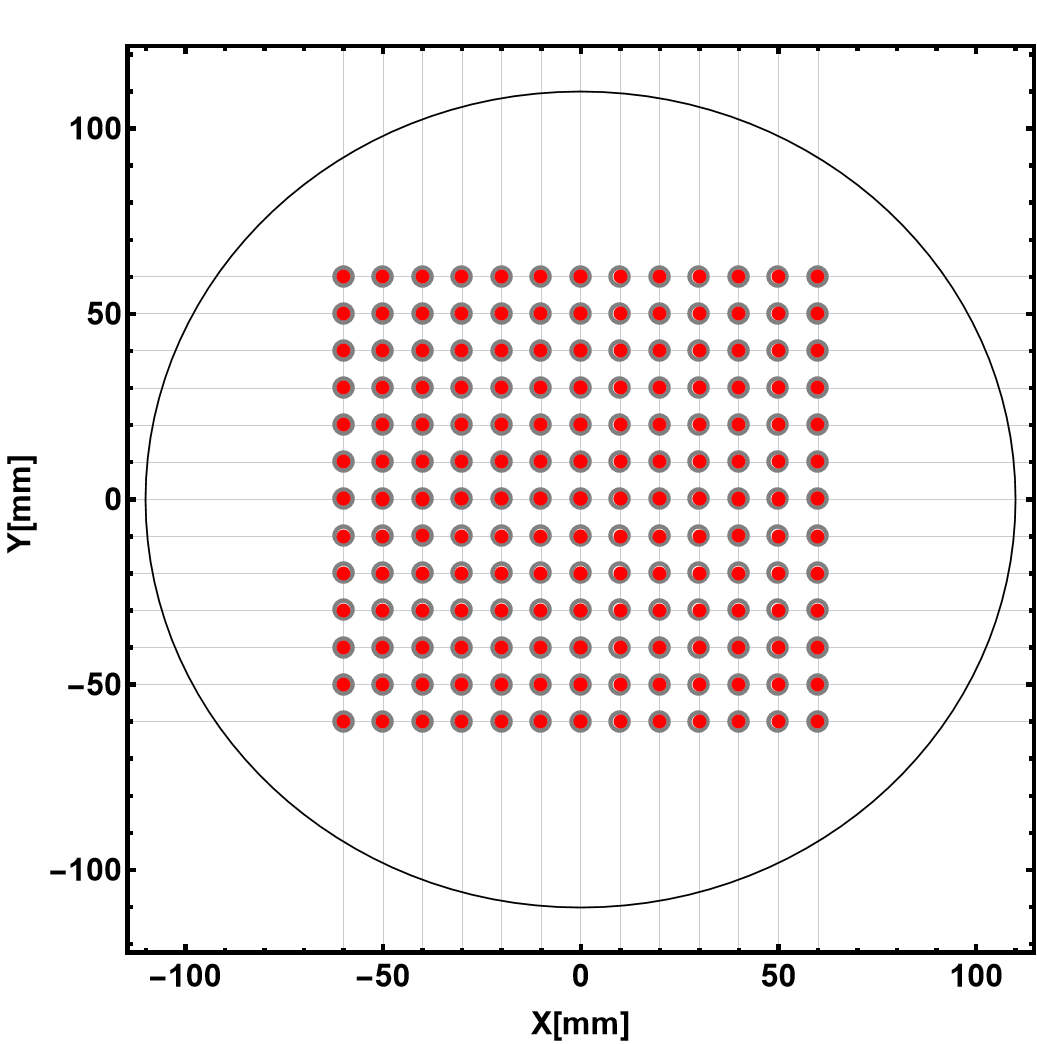 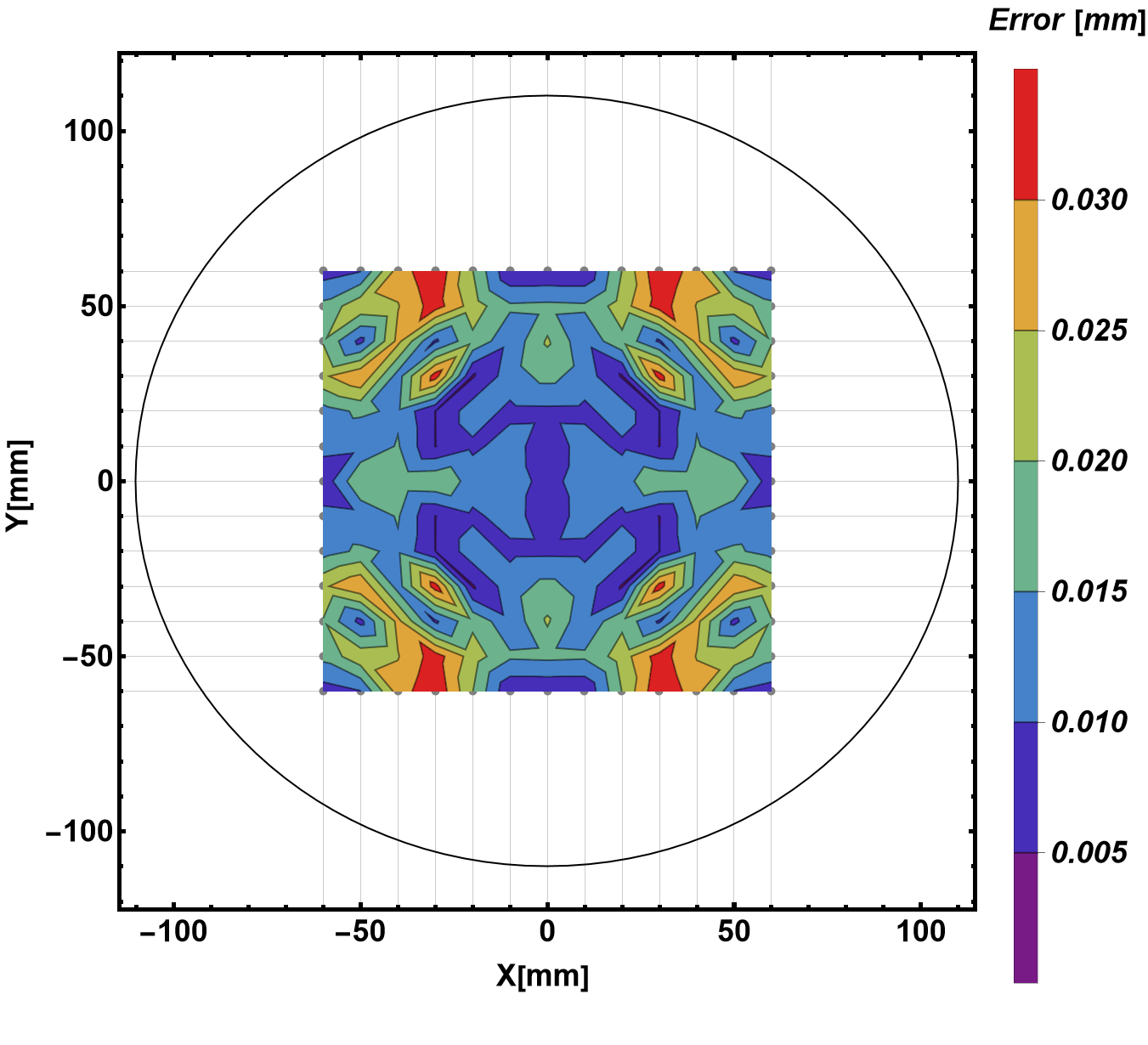 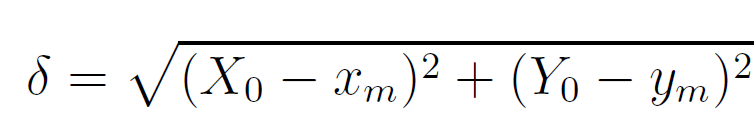 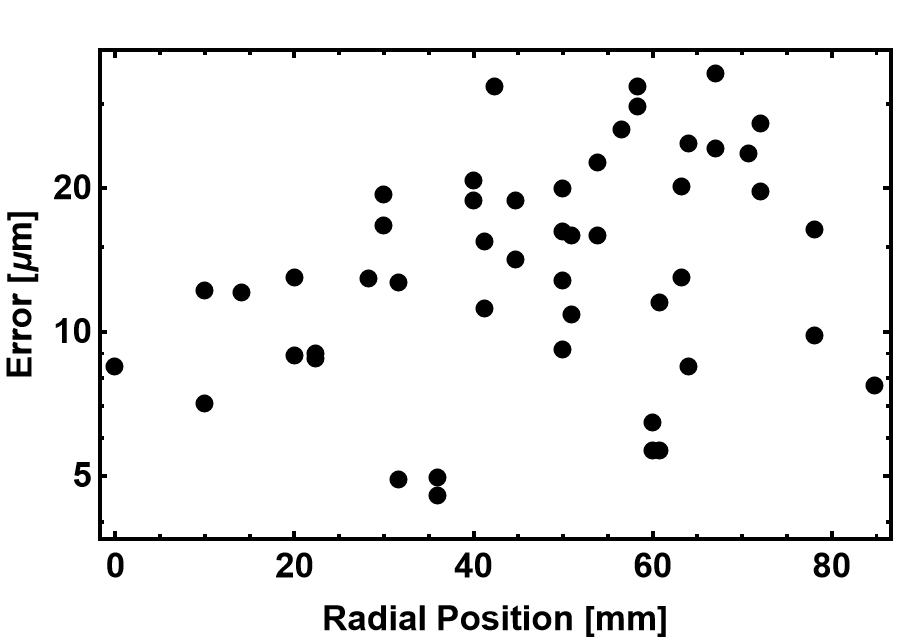 10
CST Mapping: BPM and Pipe (Exaggerated Condition)
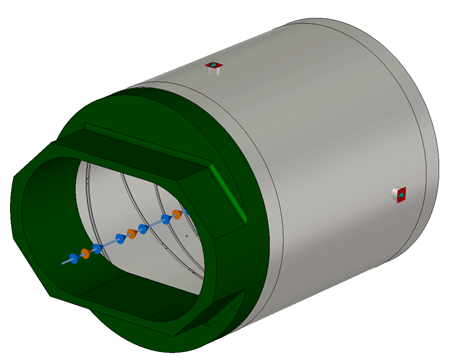 Transverse offsets are NOT Symmetric! 
Due to the upstream vacuum duct!!
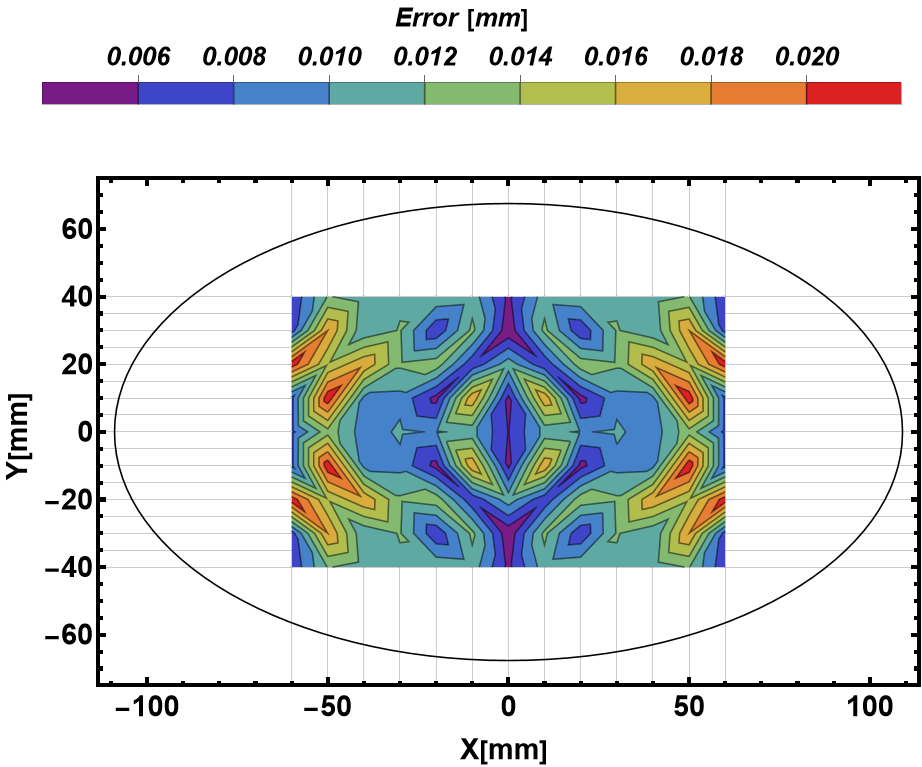 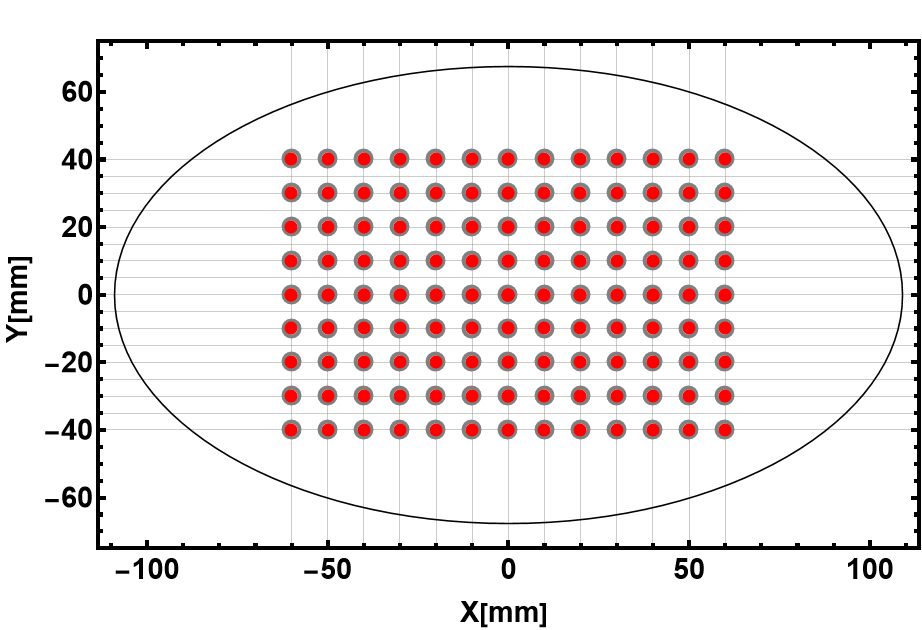 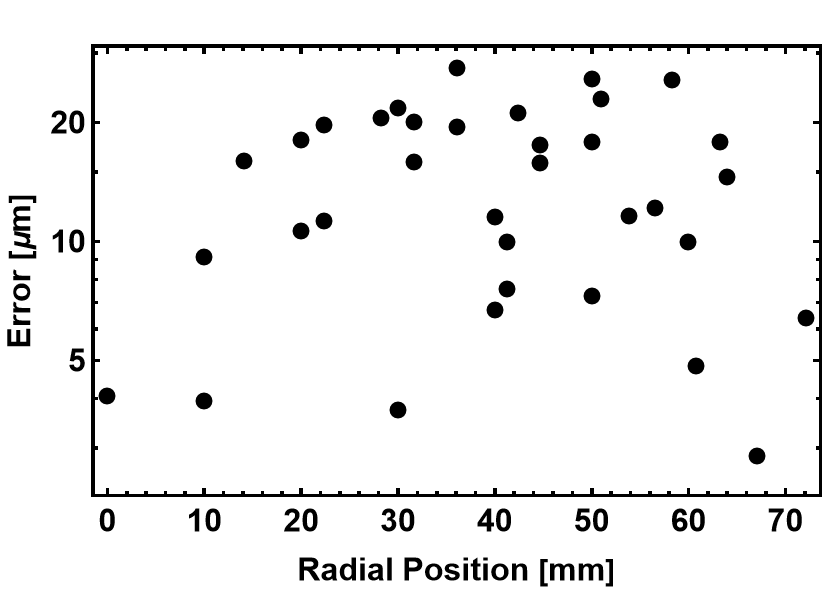 11
CST Mapping: BPM, Bellows and Pipe (Realistic Condition)
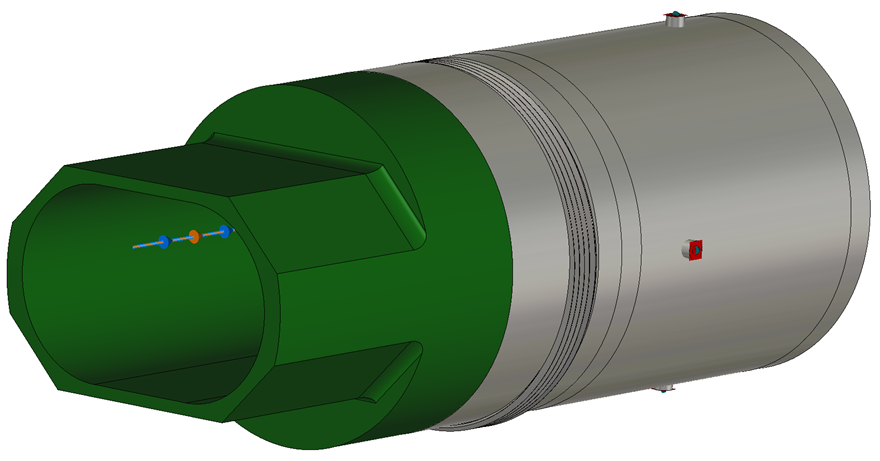 Transverse offsets are NOT Symmetric! 
Due to the upstream vacuum duct!!
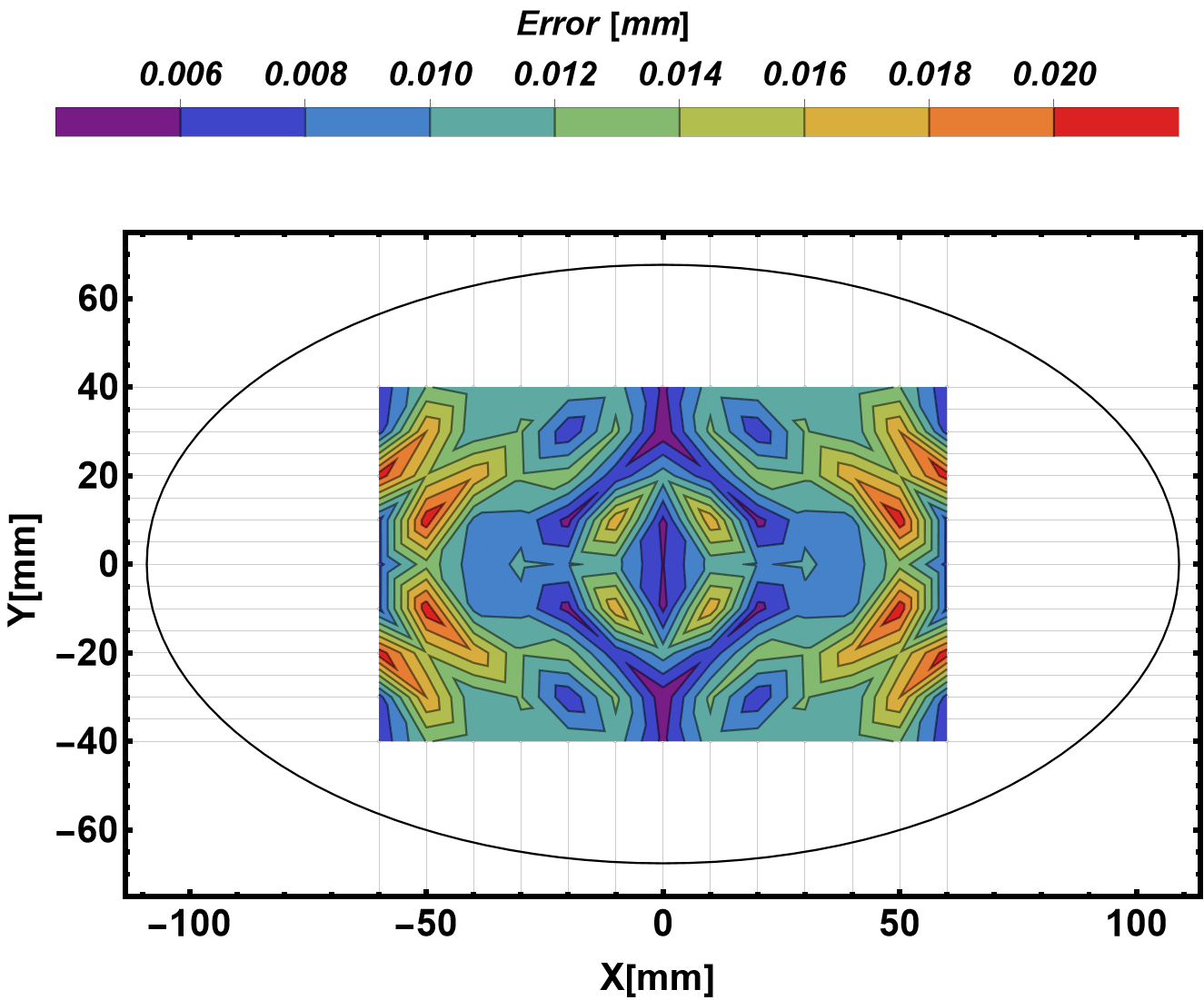 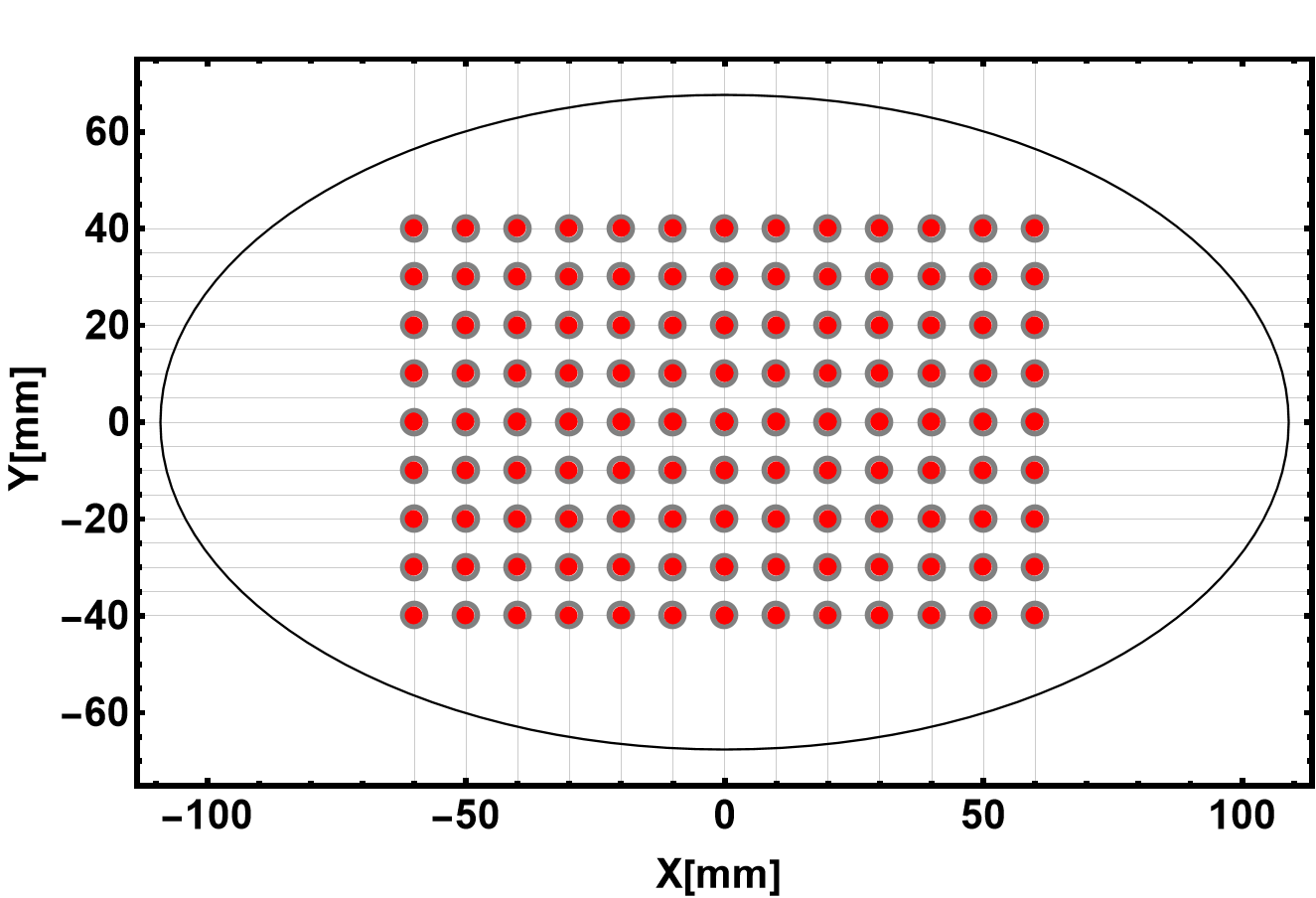 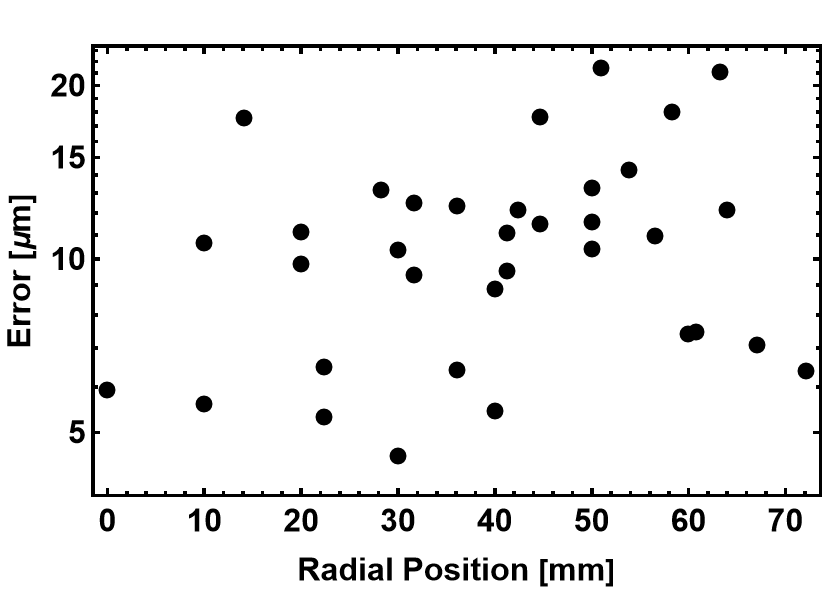 12
What do we measure at RCS?
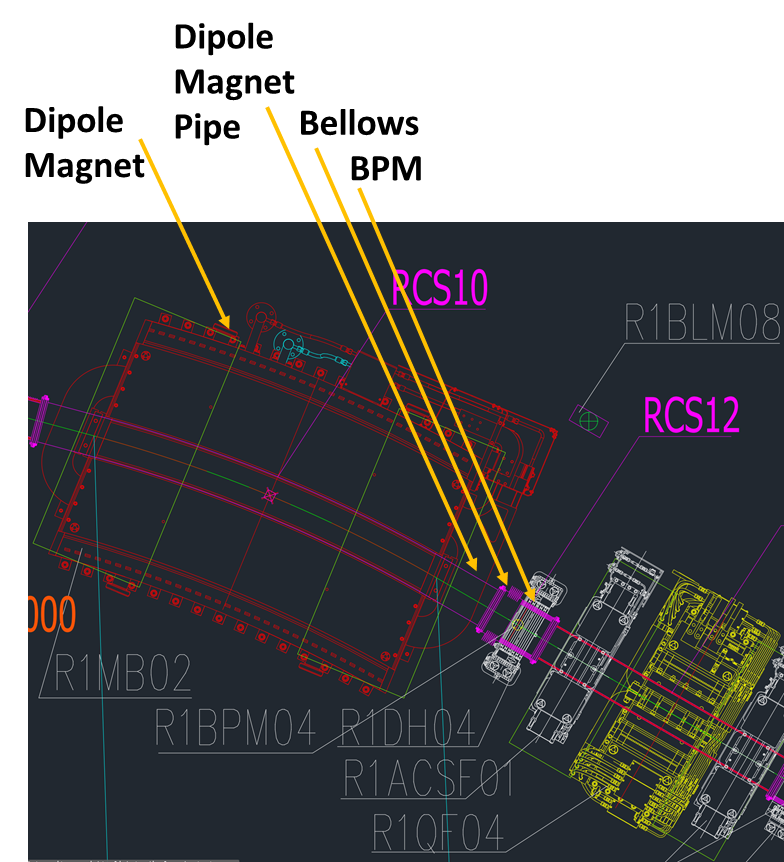 The mapping function obtained from the wire mapping ignores the BM pipe! 
The edge effect due to the vacuum duct shape is ignored
Results in huge errors?
To estimate these errors in the CST Simulation
Let’s consider the Xraw = Log[A/C] and Yraw = Log[B/D] from the case BPM + Bellows + Pipe
But the Fitting function from the BPM only!!
13
Error estimation: CST Simulation
Xraw and Yraw from the realistic case
but the Fitting function from the BPM only!!
The error is 1.6 mm to 3.5 mm within the measurement range from 0 mm to ±55 mm
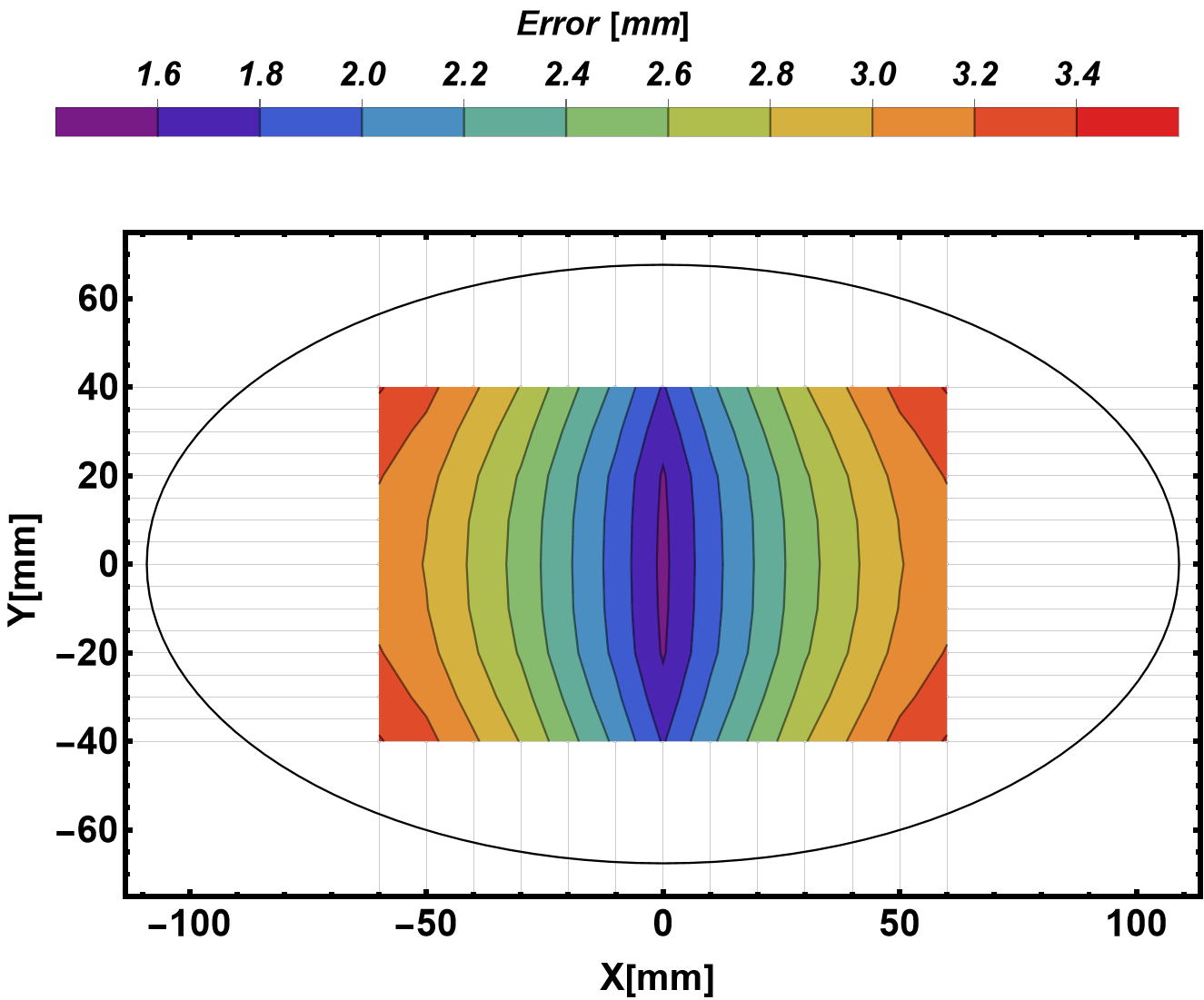 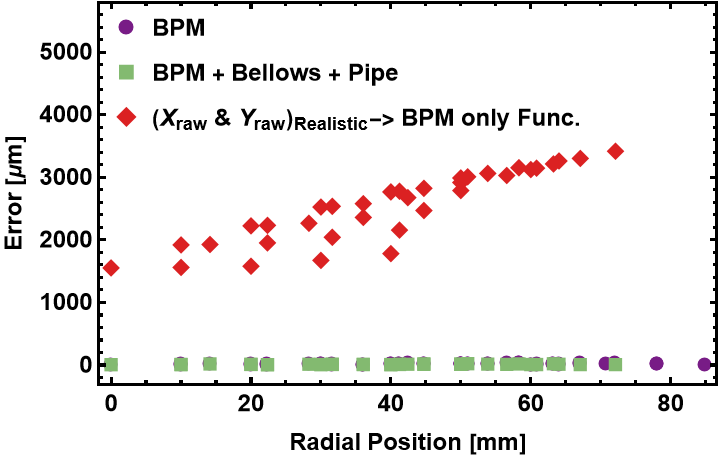 14
Wire Mapping
15
Wire Mapping System
BPM and wire (Molybdenum: Ød=100 µm) aligned with accuracy of 100 µm 
Meaning: The mechanical center of BPM is known within 100 µm uncertainty 
Transverse mover precision is 5 µm (Measured)
Transverse mapping range is ±60 mm
Tektronix signal generator (AFG31000)
Vpp=5 V, Frequency = 1 MHz (Varied)
Bergoz-BB Electronics is used
Dynamic range: -70 dBm to +5 dBm 
BW: 10 MHz 
ADC Bit: NI Digitizer 16-bit
A thermocouple is attached to the outer body of BPM to monitor temperature
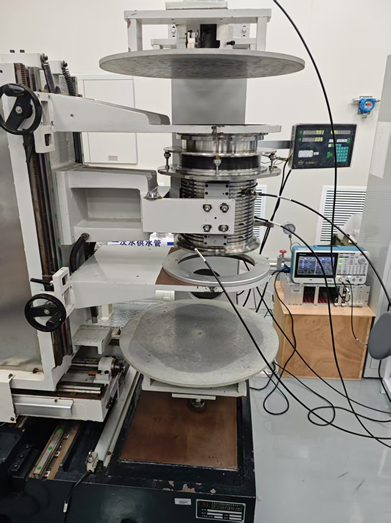 Bellows
BPM
X/Y Mover
16
Wire Mapping: 17× Repetition
Step size: 1 mm
Frequency: 1 MHz
Repeat 17 Times
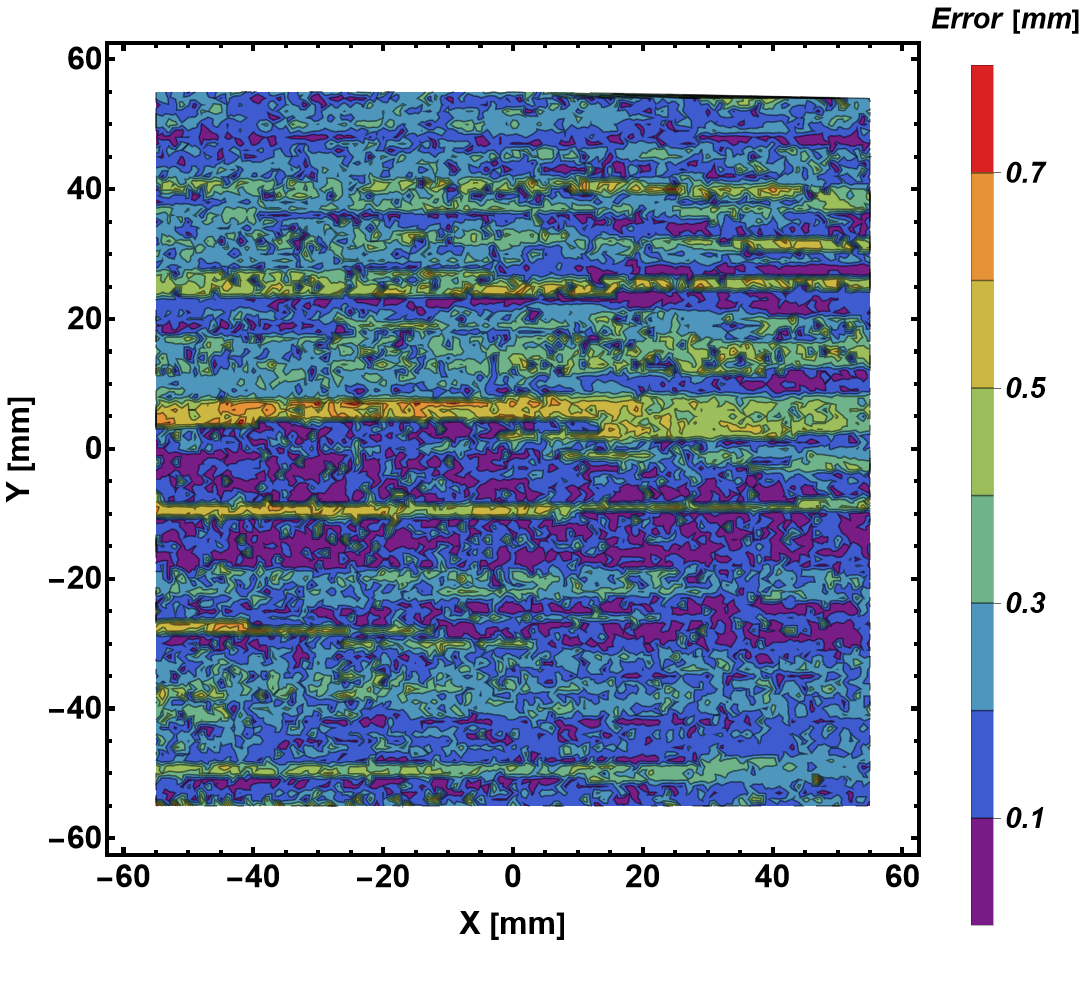 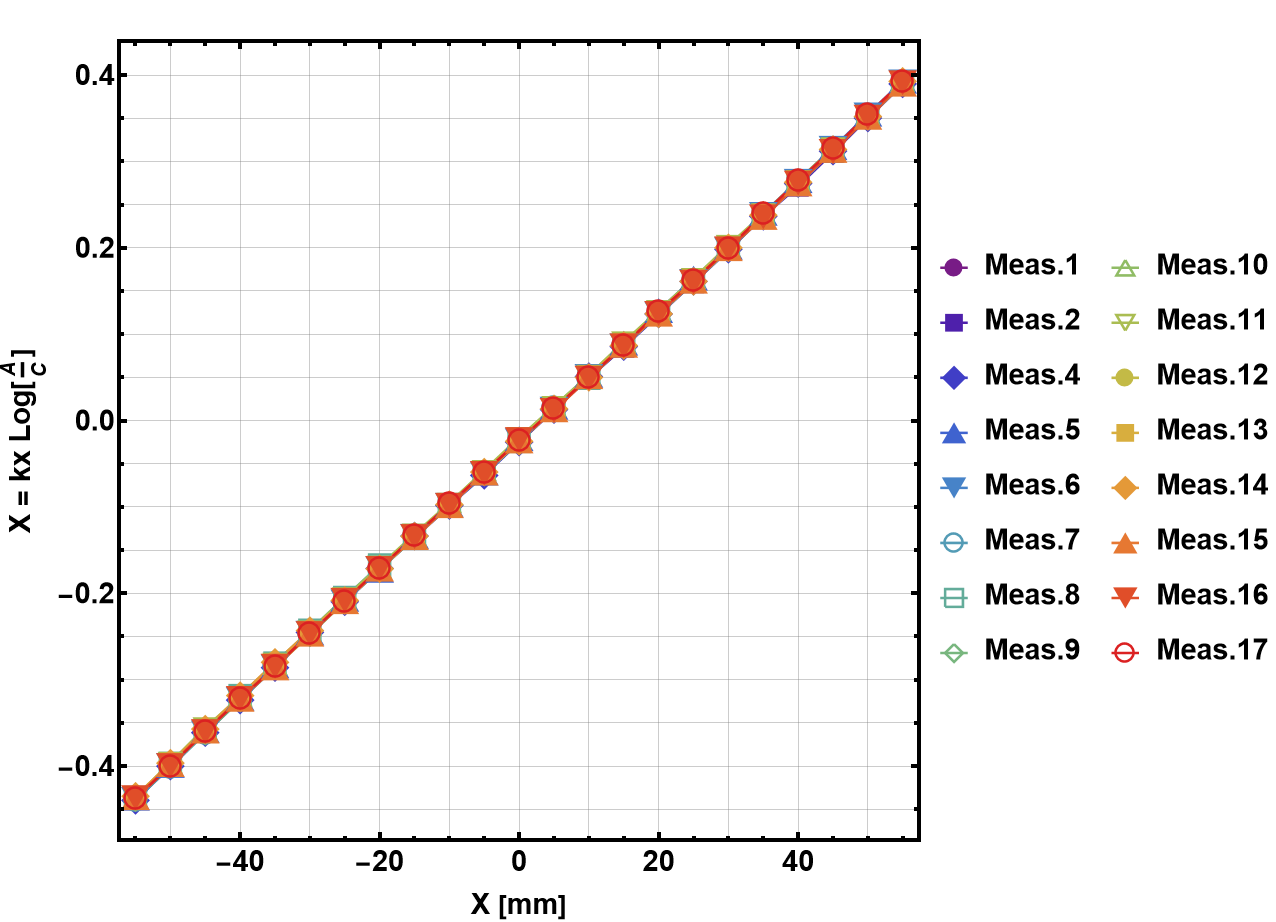 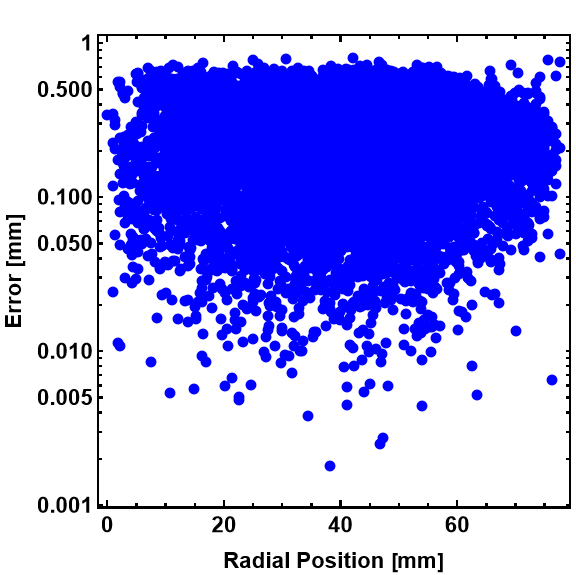 17
Wire Mapping: Frequency Dependence
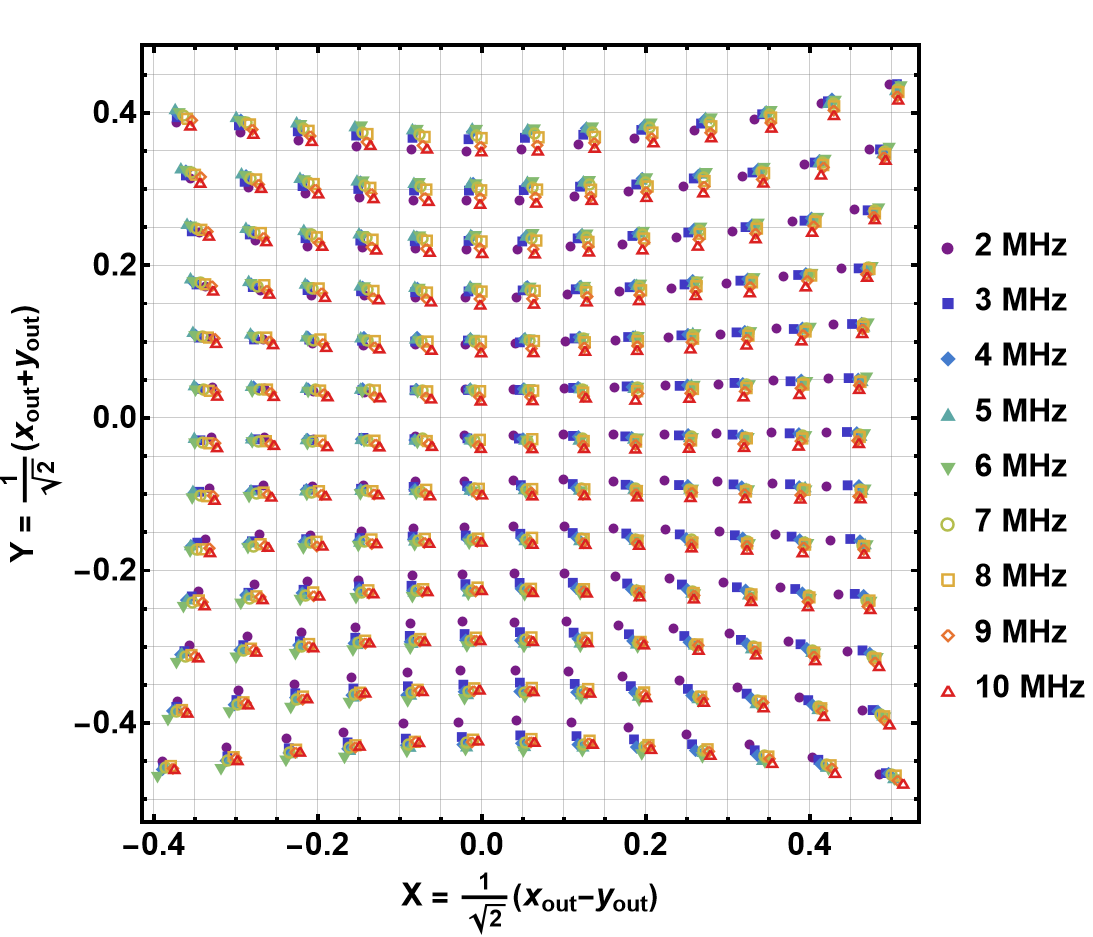 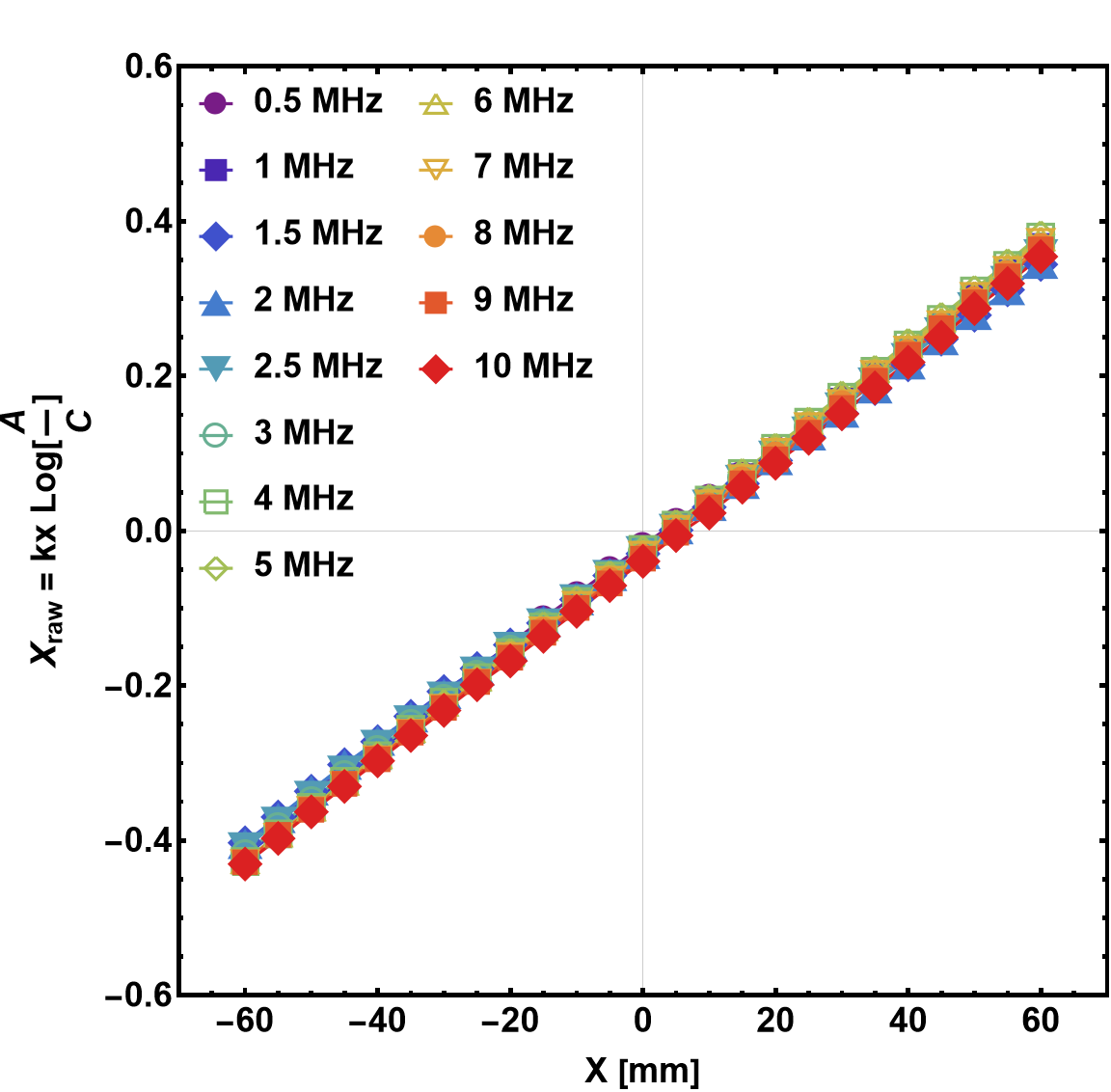 18
Temperature Logging during mapping
Temperature variation within one measurement is 0.1 OC
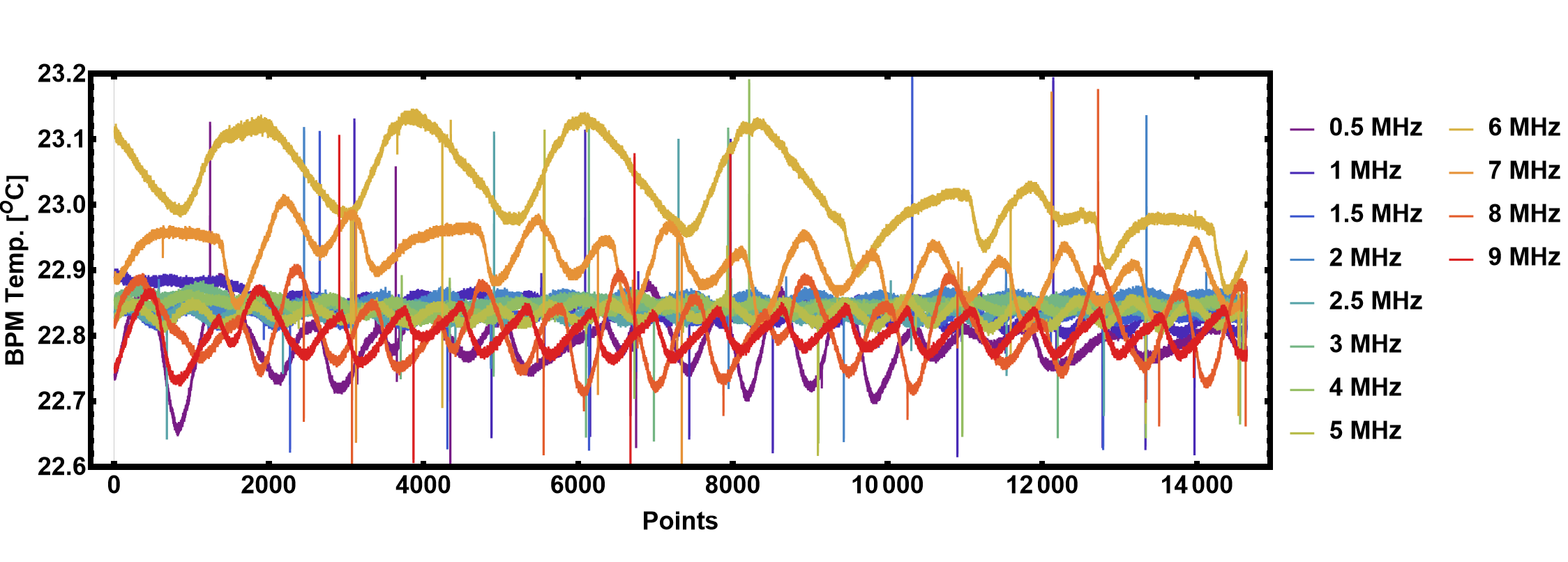 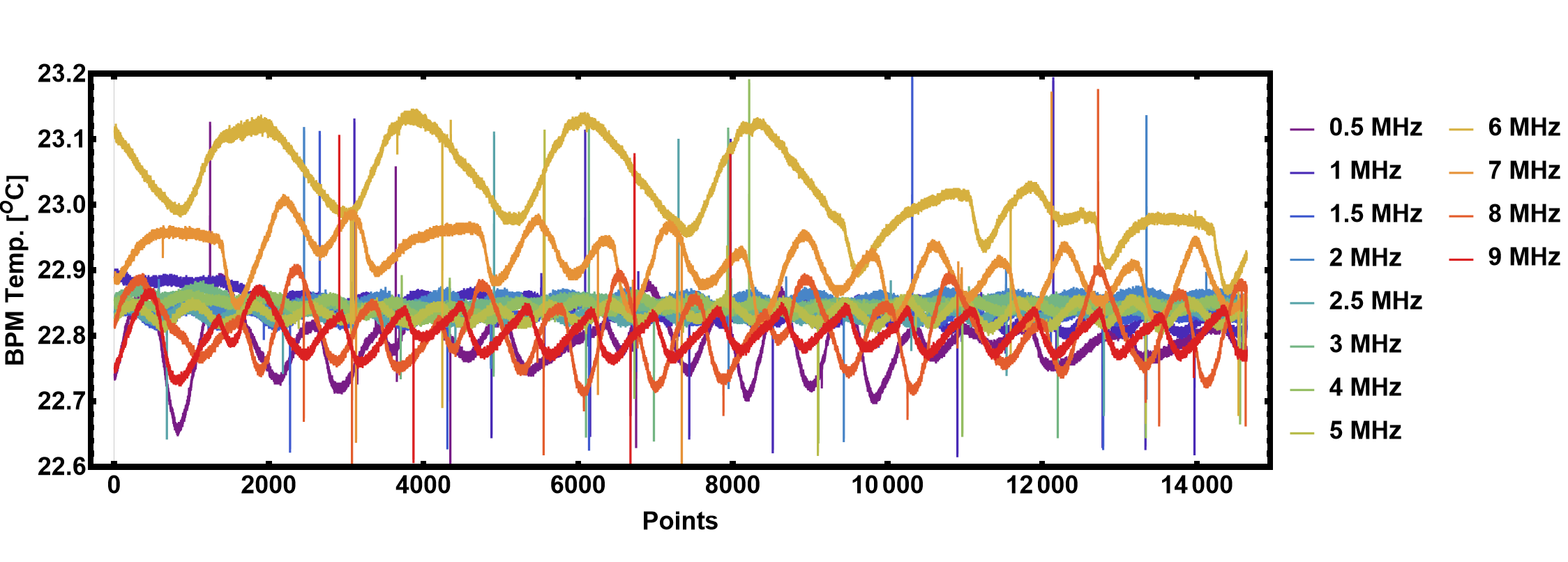 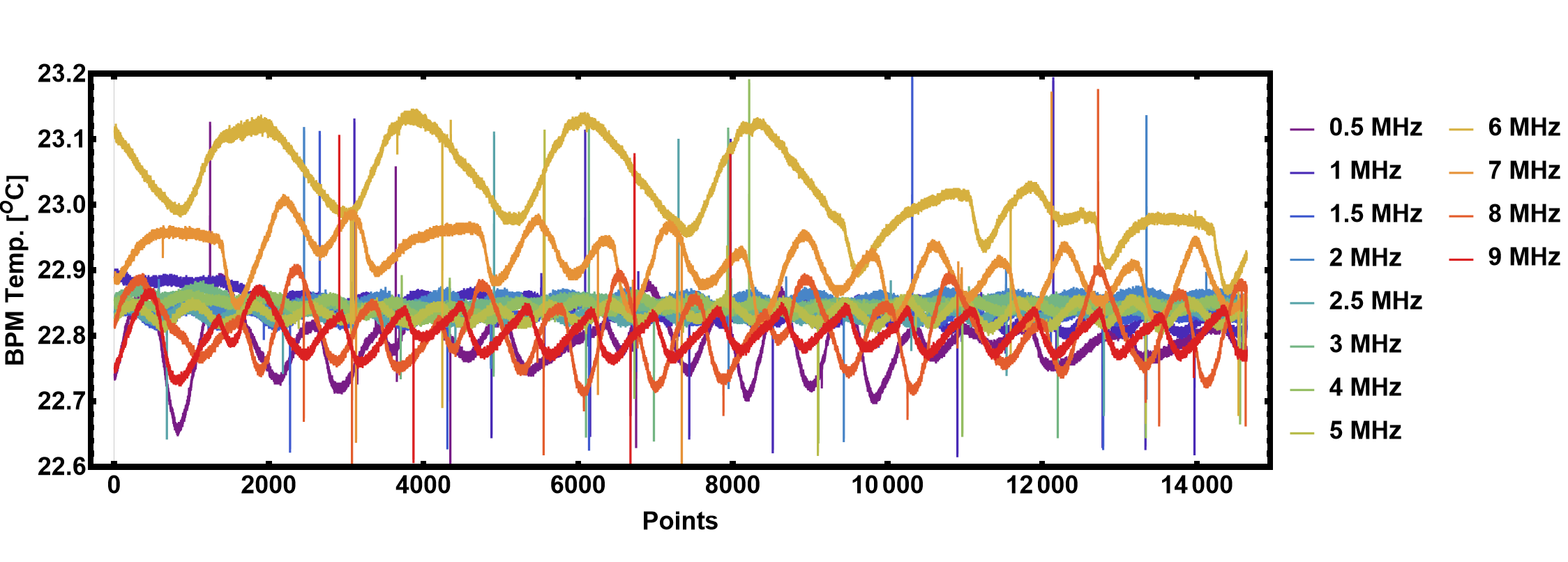 19
Wire Mapping: Frequency Dependence
3rd order Polynomial Fit
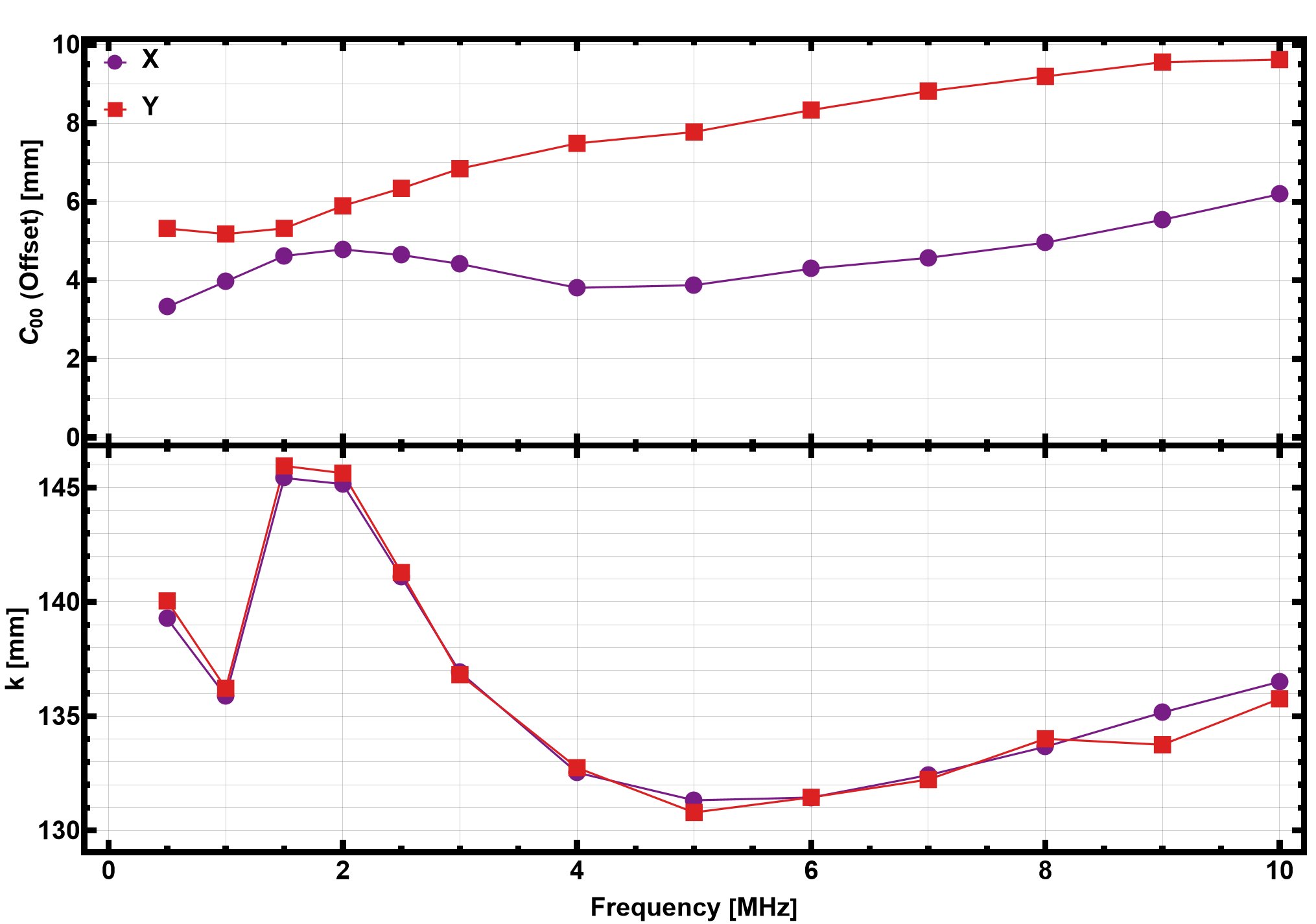 fRF varies from 1.02 to 2.44 MHz
Signal Generator Freq. varied to measure the BPM response
Strong frequency dependence is observed
Offset(y) varies from 5.5 to 10 mm in Freq. range 0.5 to 10 MHz
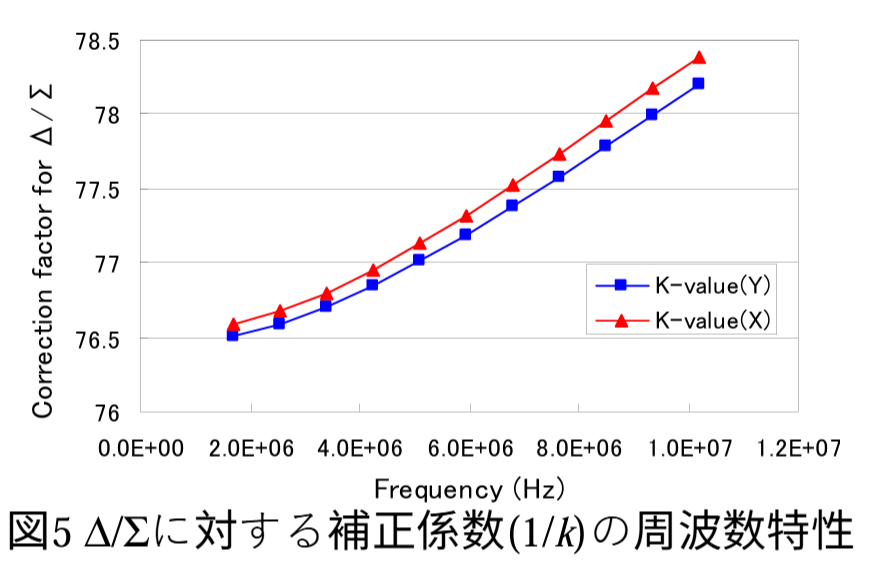 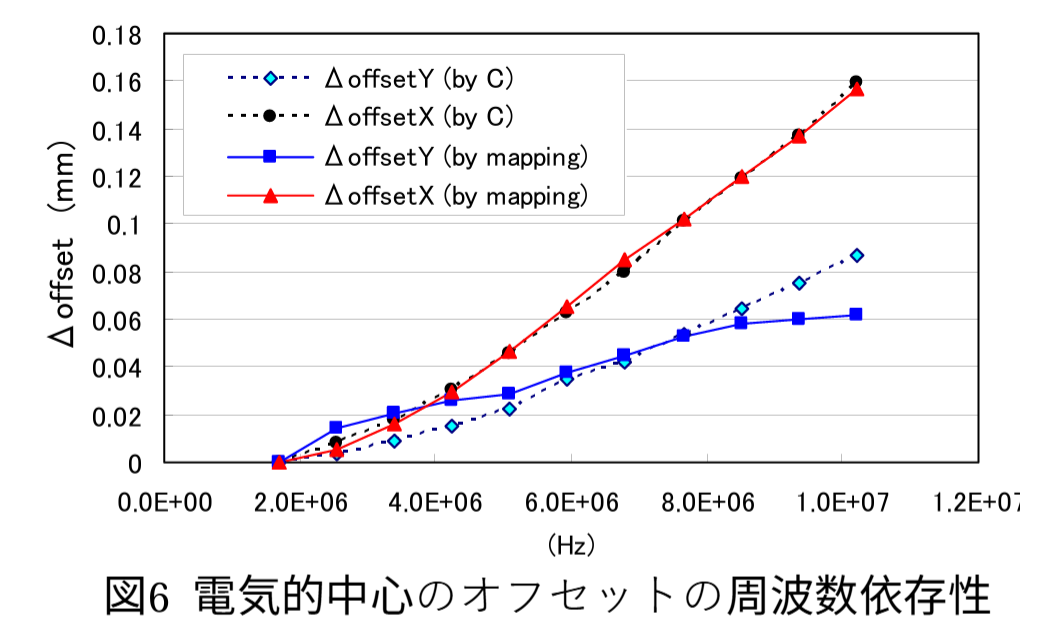 T. Miura, PASJ2006, WP67
High frequency results in reduced isolation between electrodes
Consequently, a bigger transverse offset
Asymmetric, transverse offset due to the bellows in the horizontal direction
20
Room Temperature Variation influence on BPM!
Room Temperature 
27OC
Room Temperature 
23OC
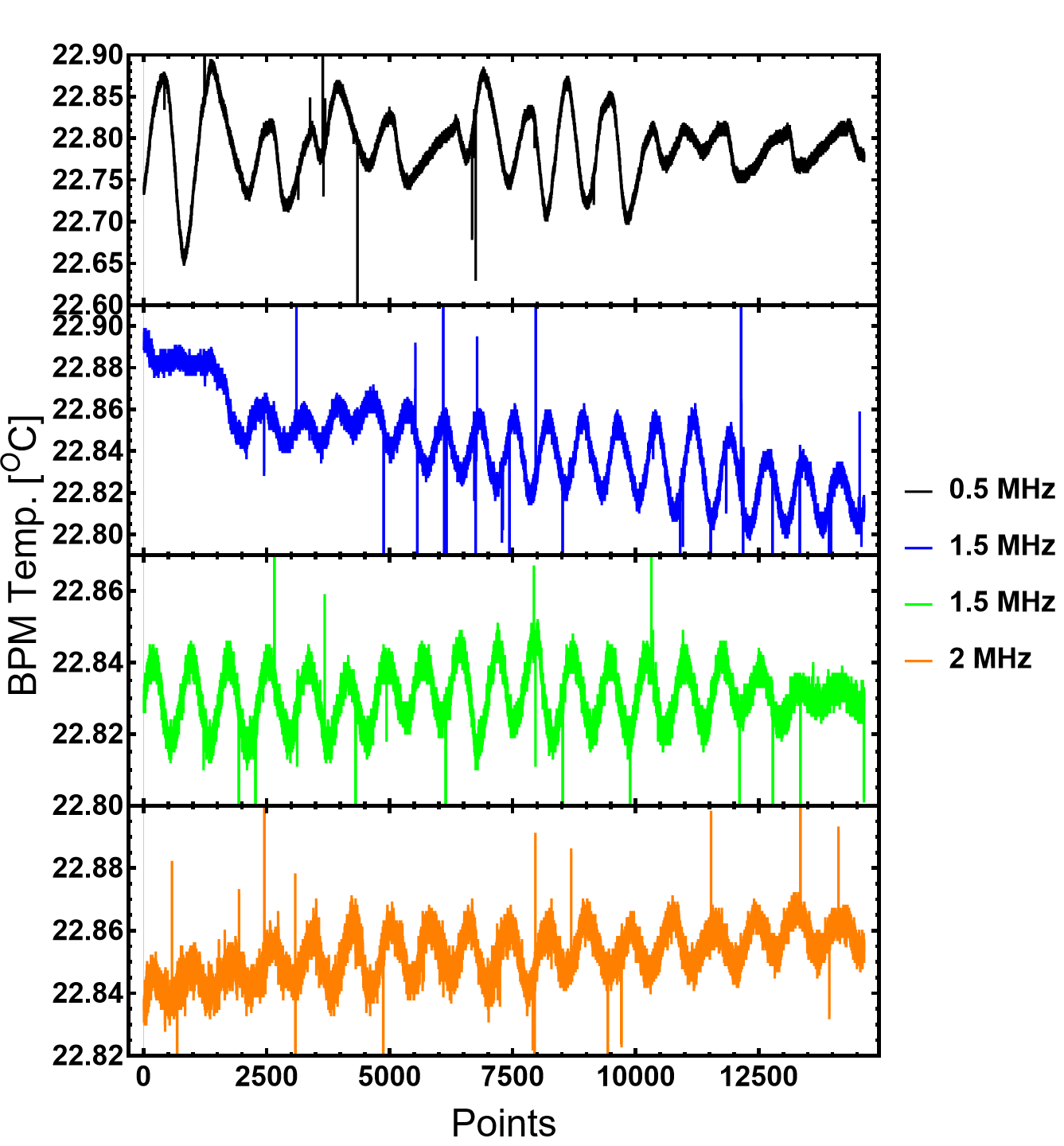 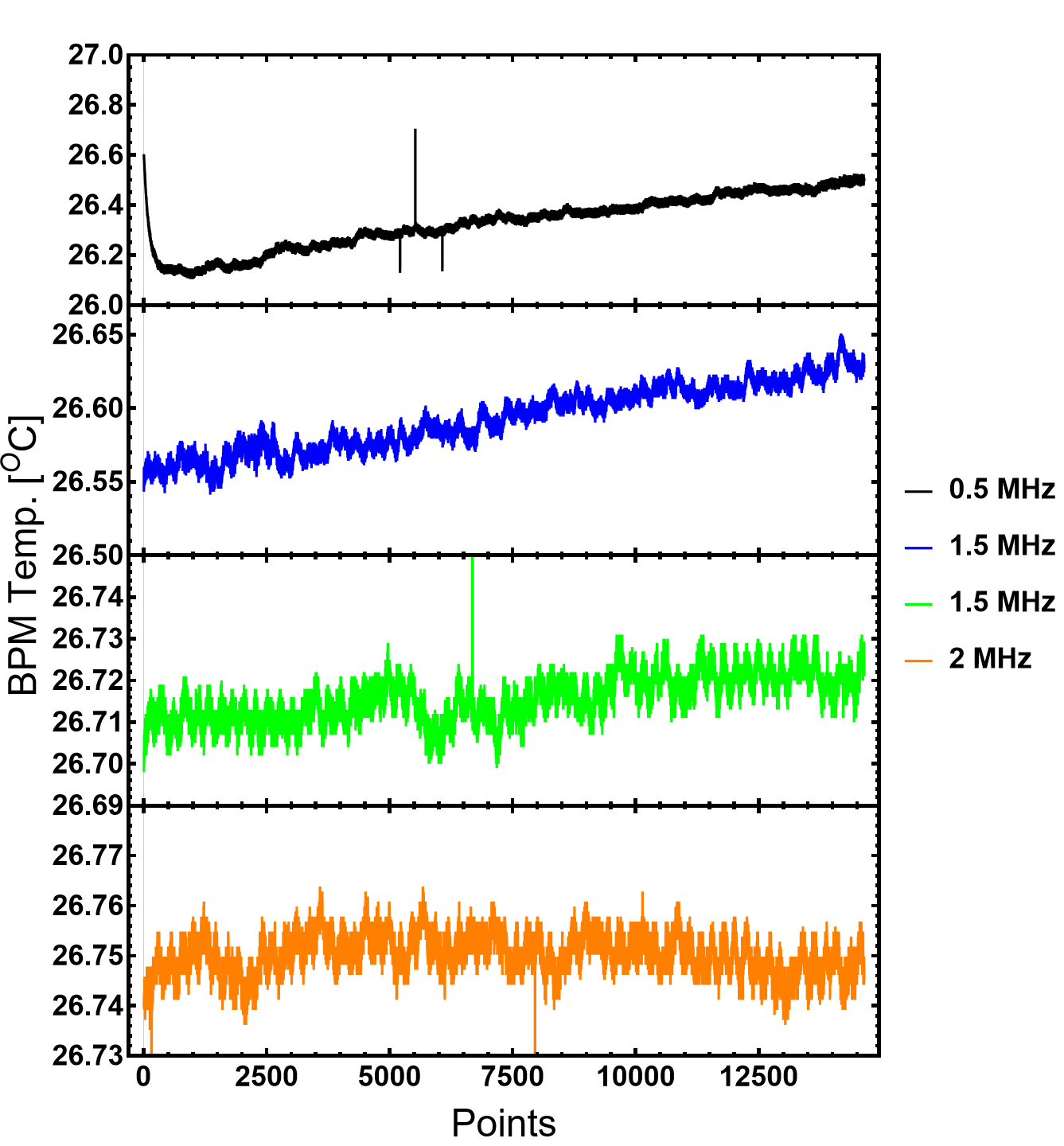 26.33±0.11 OC
22.79±0.04 OC
22.84±0.02 OC
26.59±0.02 OC
26.71±0.02 OC
26.75±0.004 OC
One measurement
21
Room Temperature Variation Influence on BPM!
A Very Drastic Effect has been observed in the Transverse offset (especially in the low-frequency region) due to
Influence of temperature rise on BPM electrodes and body 
Influence of temperature rise on Electronics
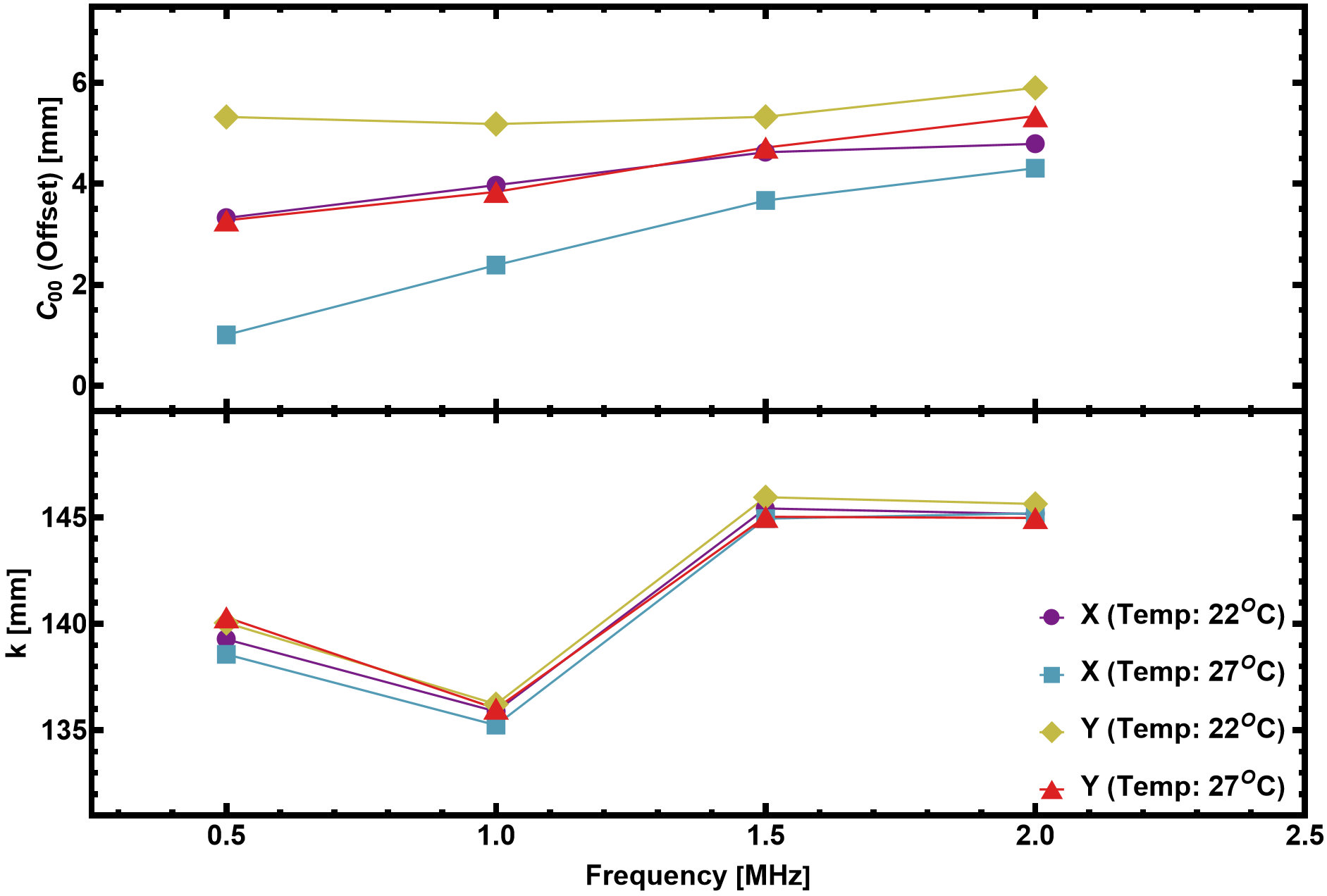 22
Near BPM Temperature in Tunnel
Bending Magnet
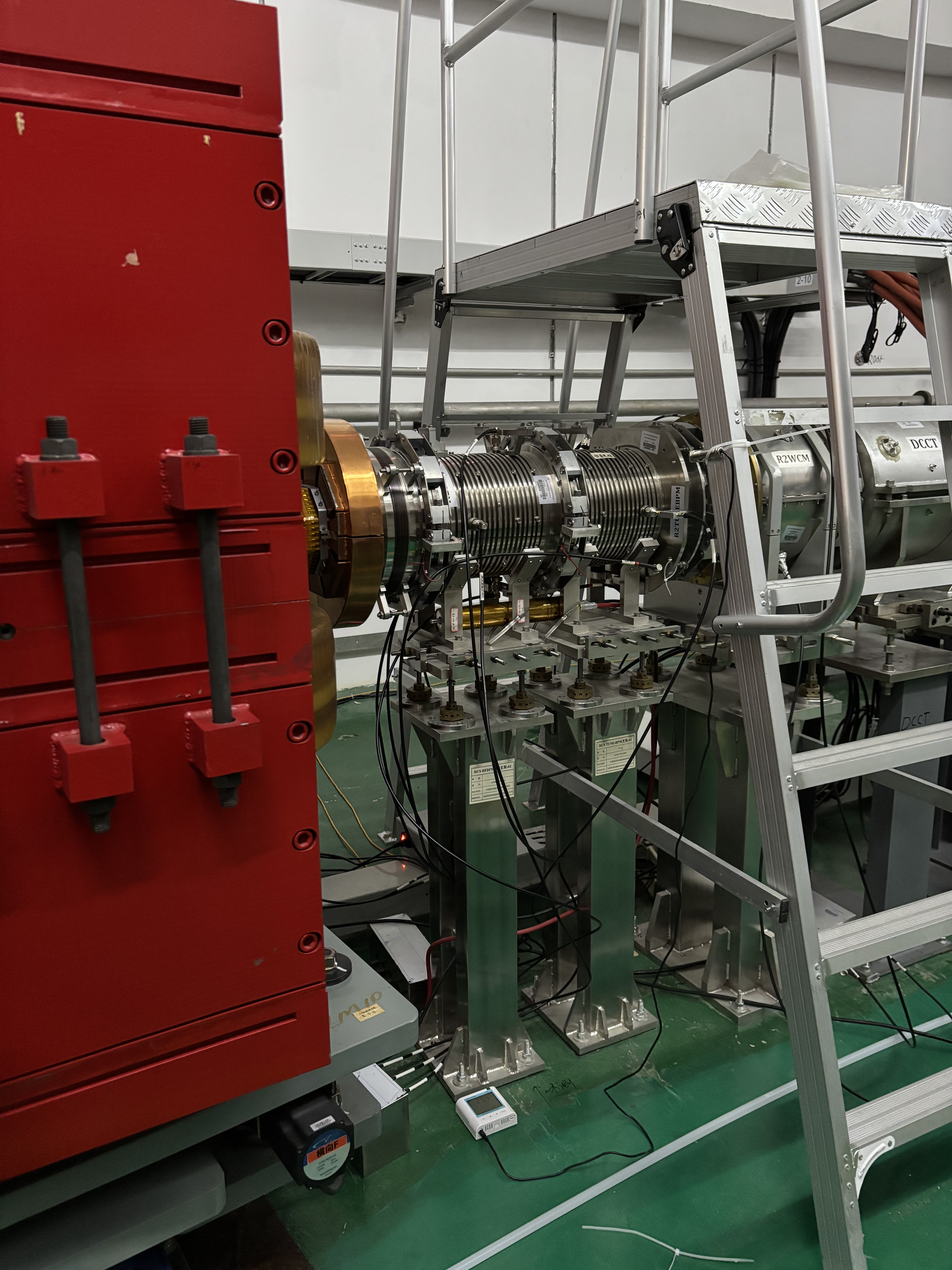 BPM
The temperature sensor is about 0.5 meters away from the BPM
Temperature sensor
30.26±0.07 OC
Beam ON
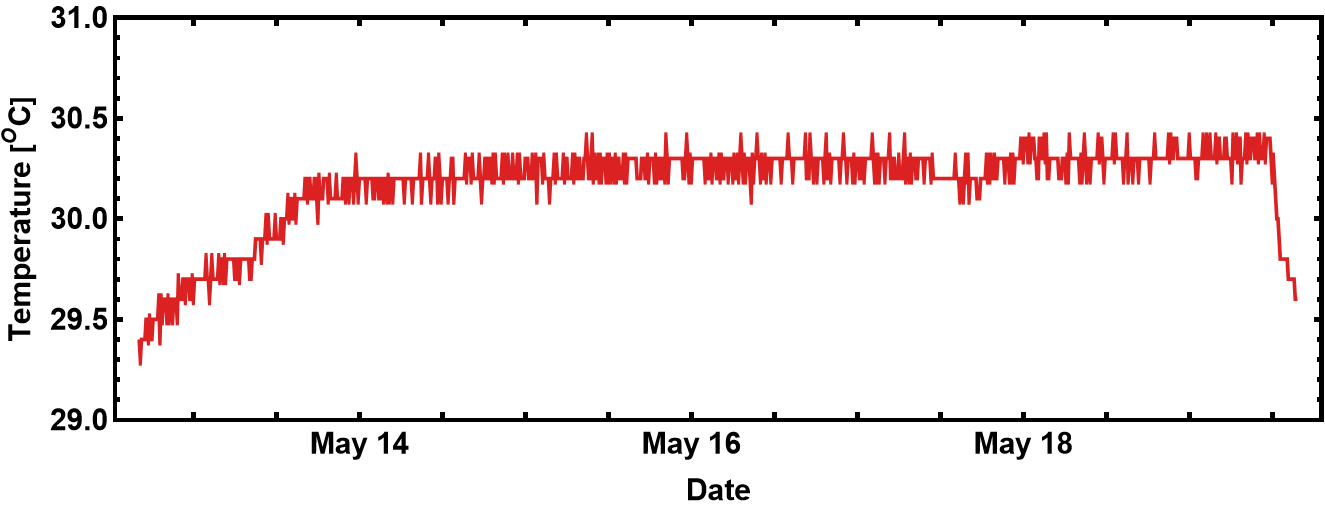 Temperature sensor Readout
Dummy-pipe (Edge Effect) influence on BPM!
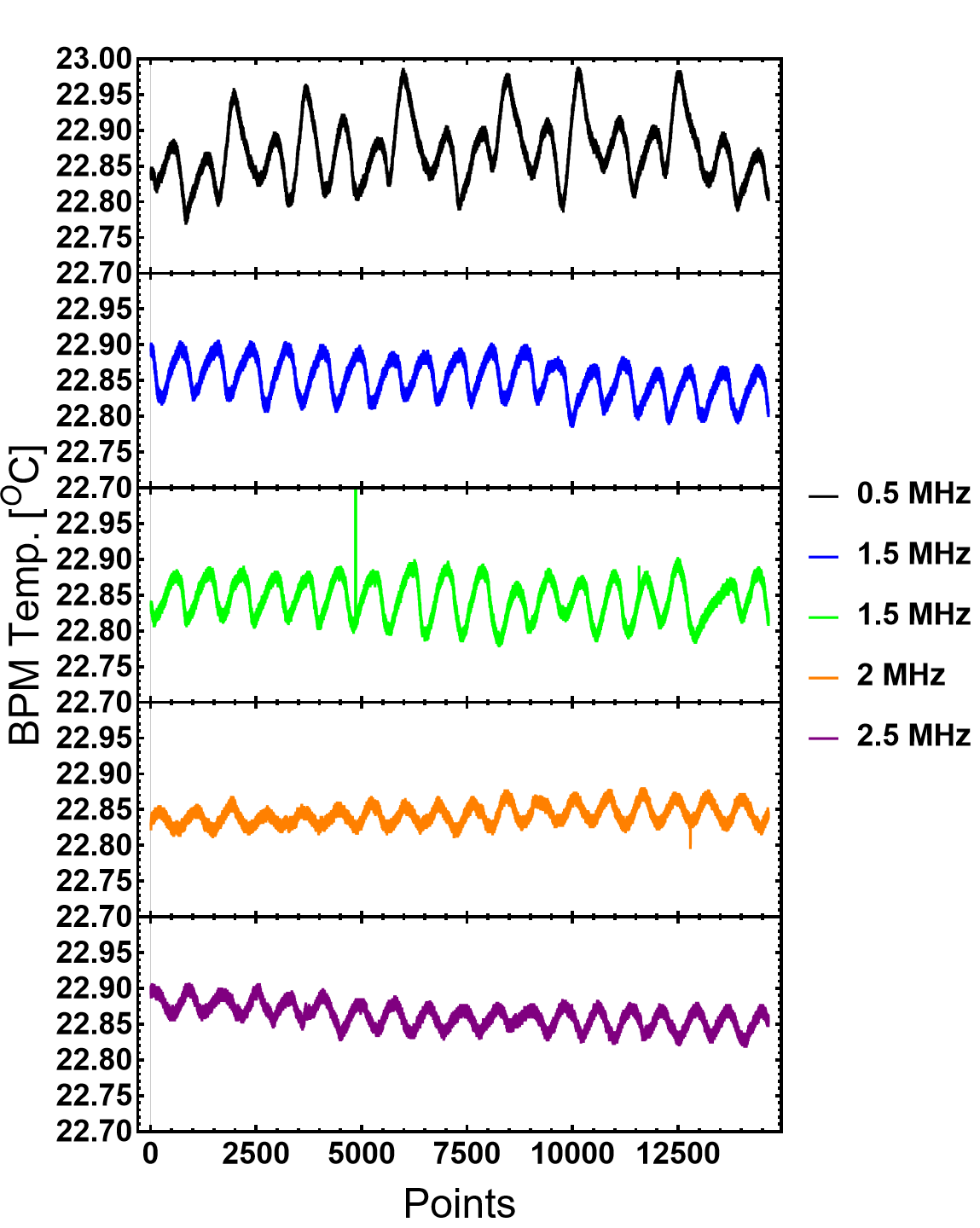 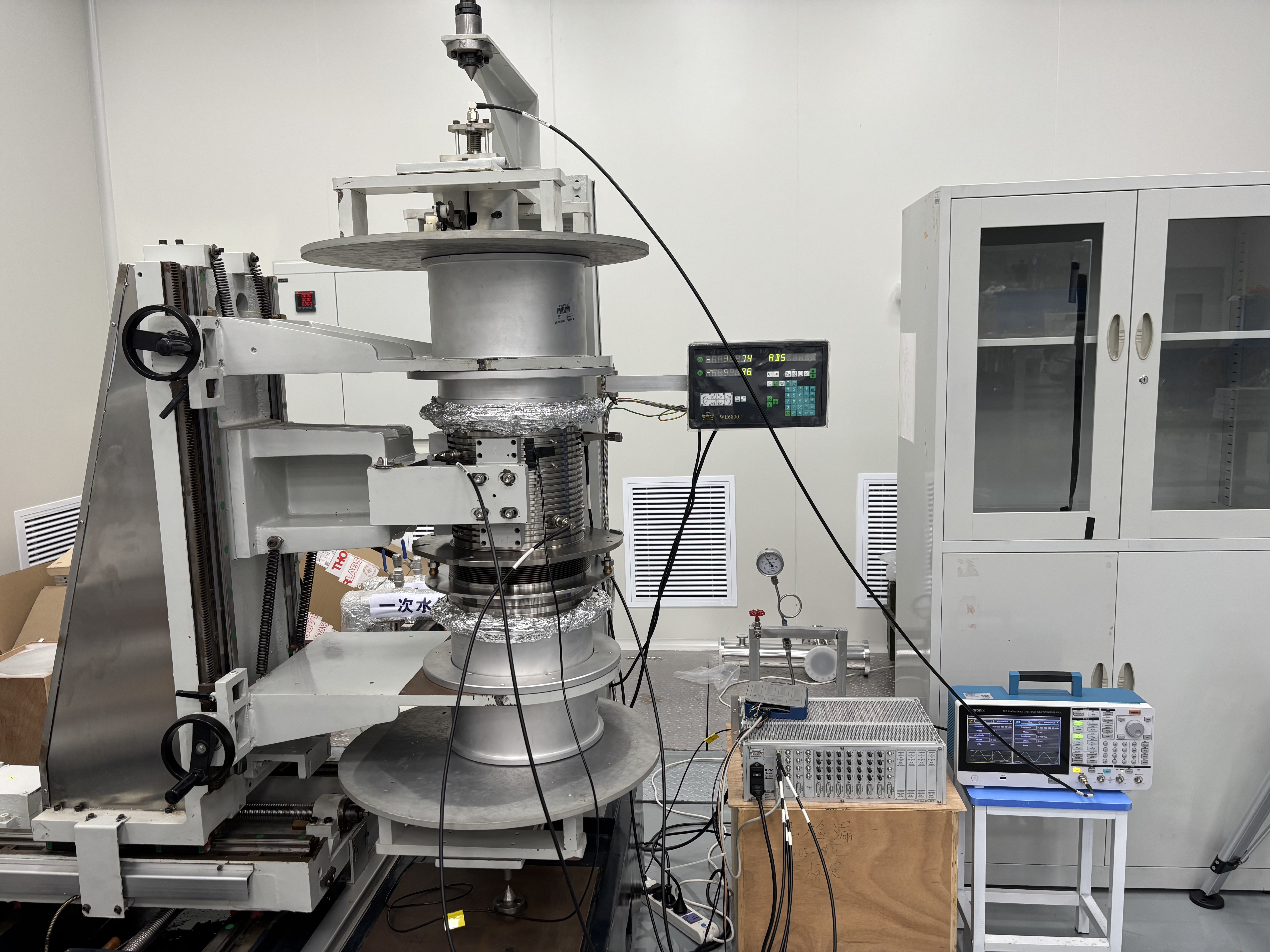 Dummy Pipe
BPM
Dummy Pipe
24
Dummy-pipe (Edge Effect) influence on BPM!
A Very Drastic Effect has been observed in the Transverse
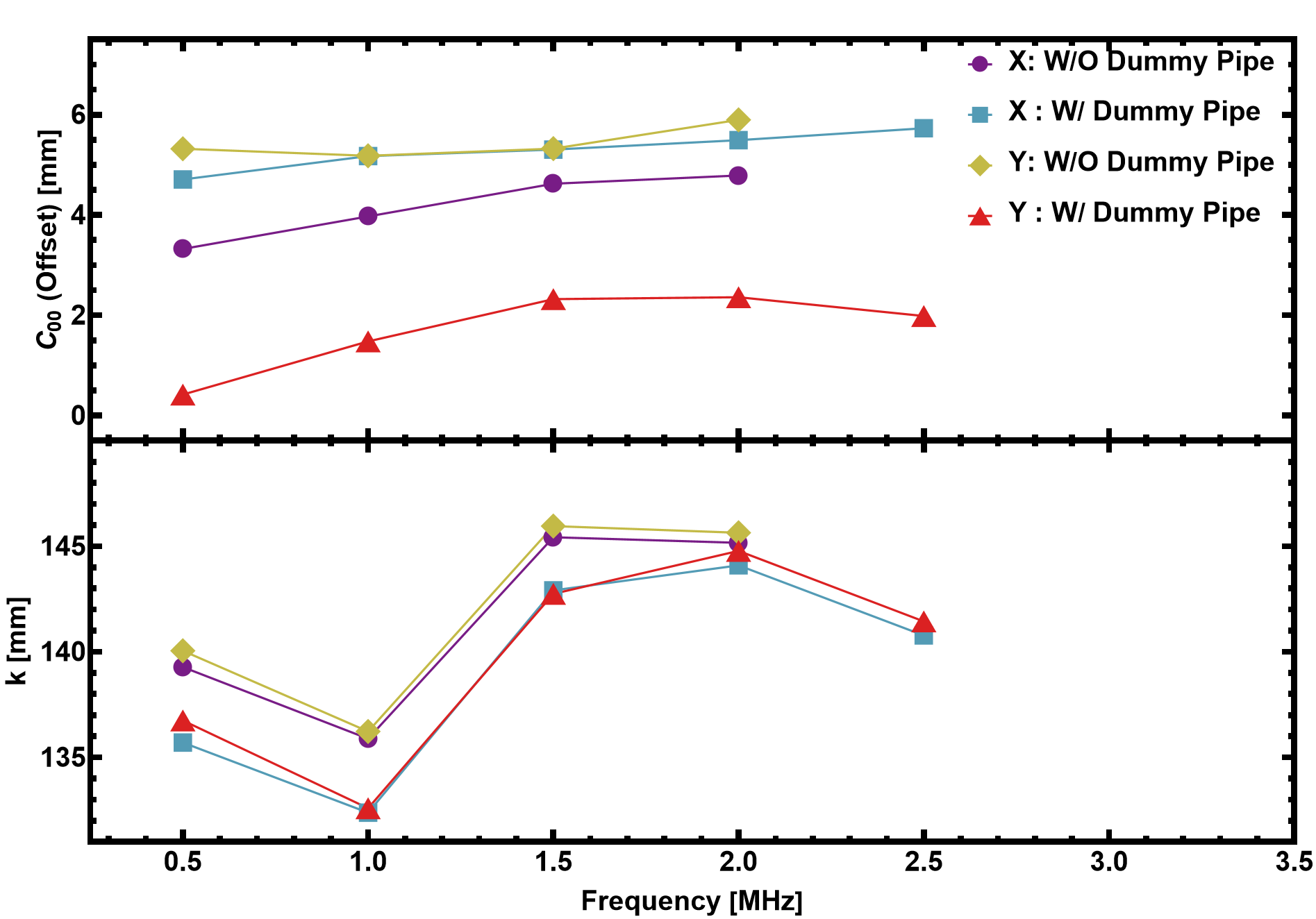 25
Summary
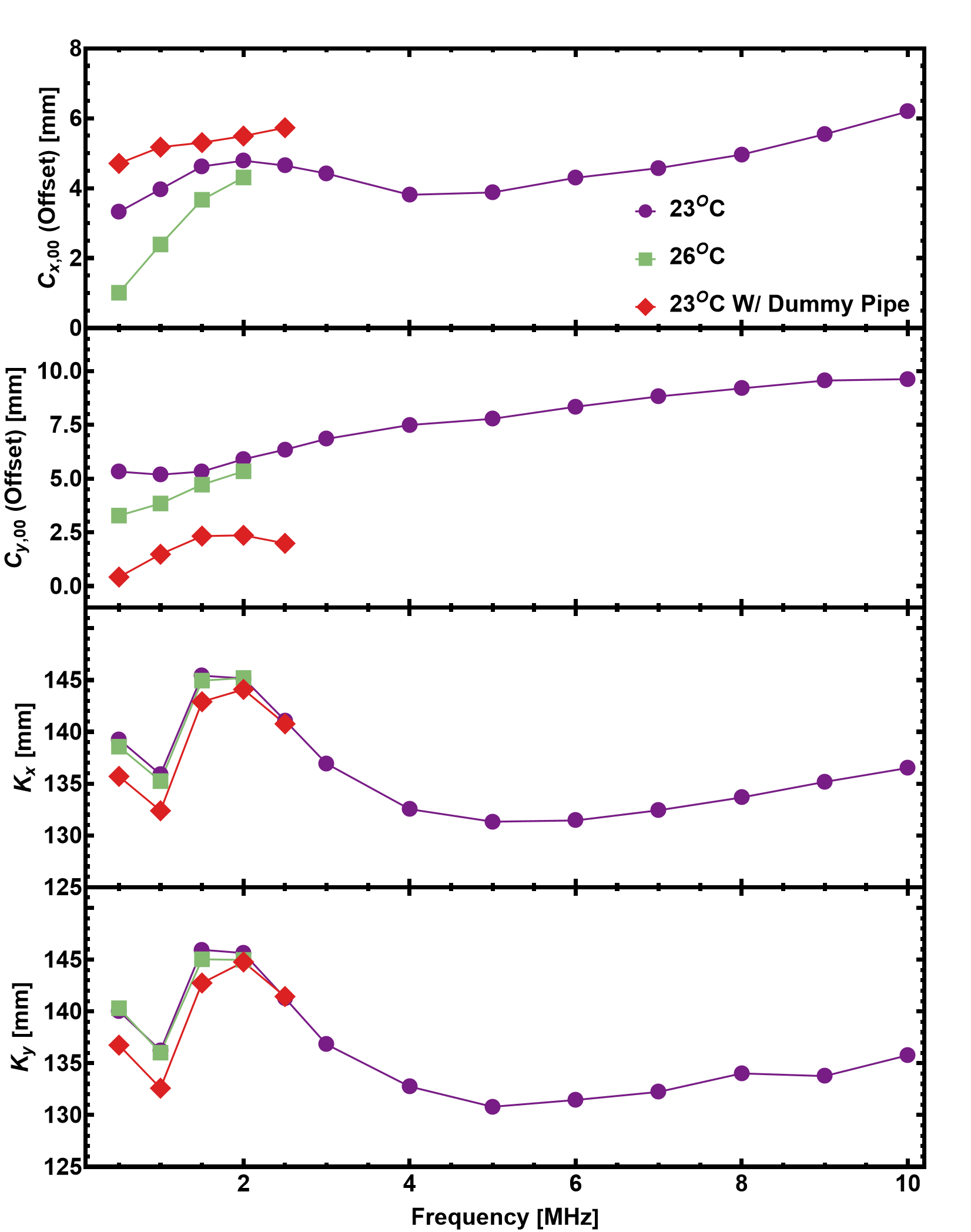 Cx,00
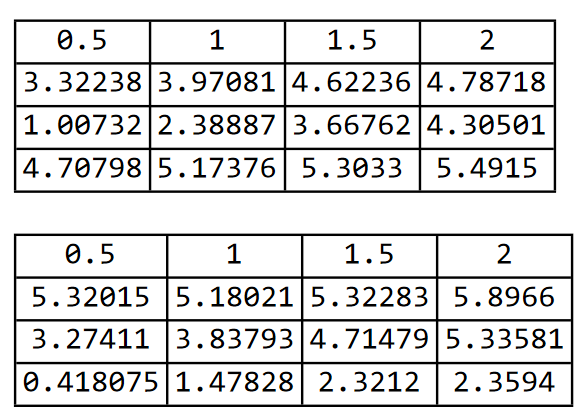 Frq [MHz]
23OC
26OC
23OC W/ Dummy Pipe
Cy,00
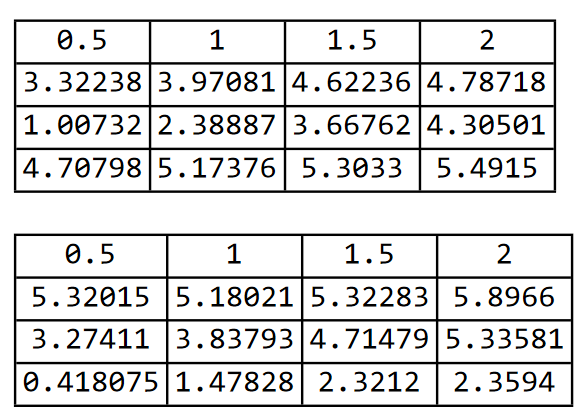 Frq [MHz]
23OC
26OC
23OC W/ Dummy Pipe
Very strong dependence of the calibration constant 
Frequency
Temperature
26
Back up
27